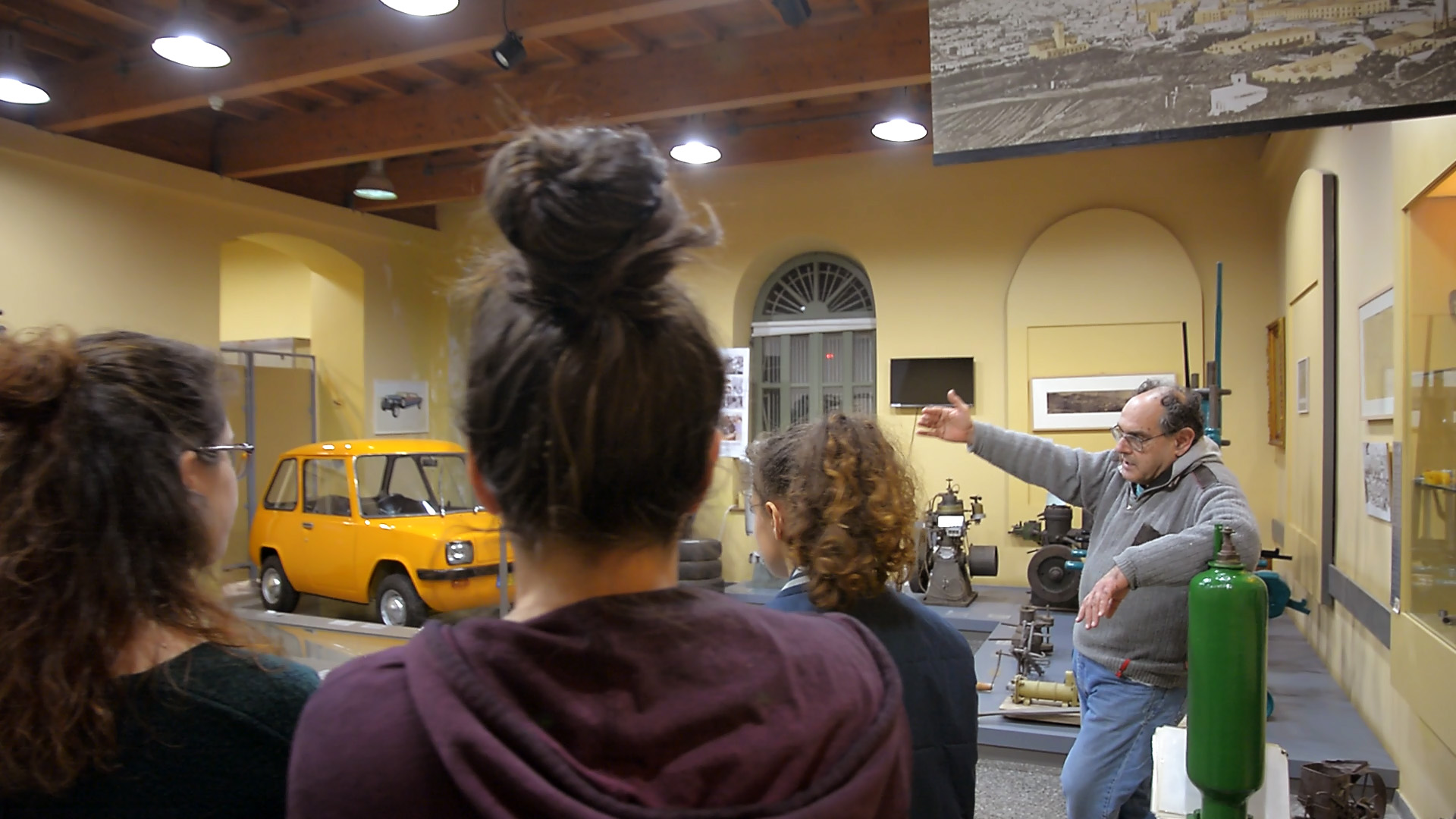 Ομάδα 4Κατσακιώρης Δημήτρη dpsd15043
Μπόστα Αθηνάdpsd16068
Νικολαράκης Αντρέας dpsd15083
Στούντιο 7α
1
Mουσειοσκευή
Σχεδίαση διαδραστικού συστήματος παιγνιώδους μάθησης για το Βιομηχανικού Μουσείου Ερμούπολης. Θα χρησιμοποιείται, αρχικά, στη σχολική τάξη και έπειτα στο μουσείο. Απευθύνεται σε μαθητές ηλικίας 8-12 ετών (εντός και εκτός Σύρου) με τον διδάσκοντα να έχει ρόλο game master. Οι στόχοι της μουσειοσκευής είναι να προετοιμάσει τους μαθητές για την επικείμενη επίσκεψή τους στο μουσείο, διαμορφώνοντας το κατάλληλο γνωστικό υπόβαθρο (αναφορικά με τις θεματικές του ενότητες), και να εμπλουτίσει την μουσειακή εμπειρία. Τα φυσικά αντικείμενα της μουσειοσκευής θα επηρεάζουν το ψηφιακό μέρος, παραμένοντας ωστόσο το κύριο πεδίο διαδράσεων.
Brief
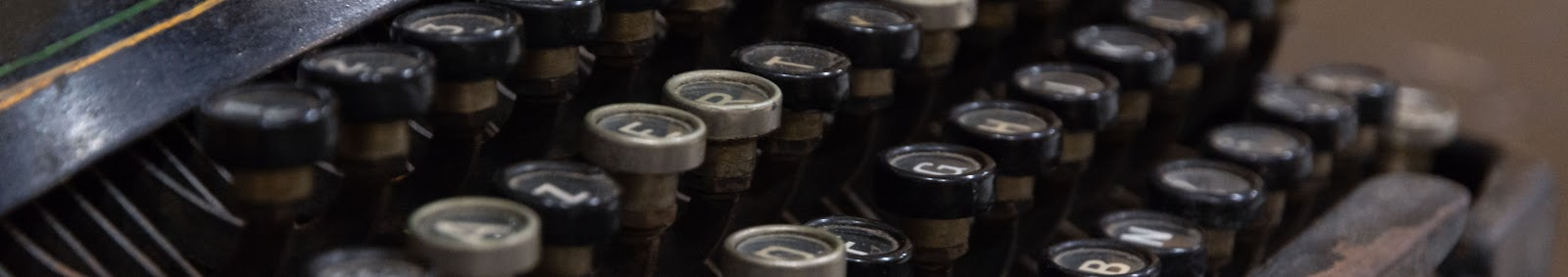 2
Στάδια Σχεδιαστικής Διαδικασίας
Εκπαιδευτικό μοντέλο σχεδίασης:
Έρευνα
Βιβλιογραφική
Πεδίου
Σχεδίαση
Προκαταρτική
Λεπτομερειακή
Αξιολόγηση
Στην Τάξη και στο Μουσείο
Παρατηρήσεις
Σχόλια
Βελτιώσεις
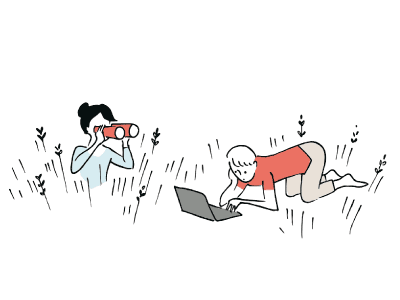 TPACK (Technology, Pedagogy and Content knowledge)
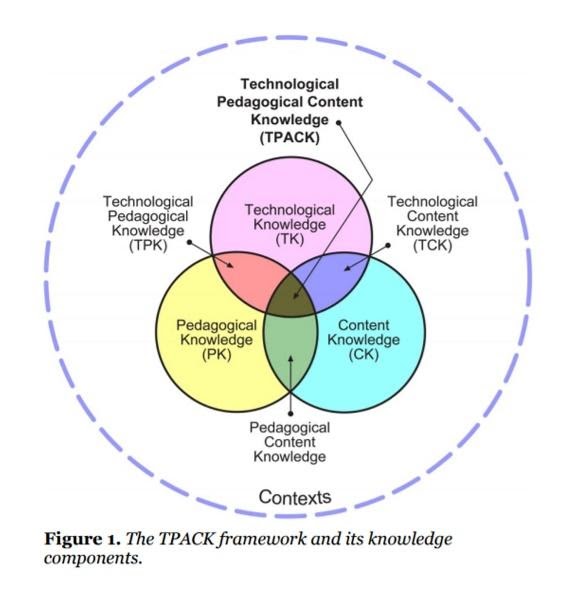 3
Αρχιτεκτονική Συστήματος
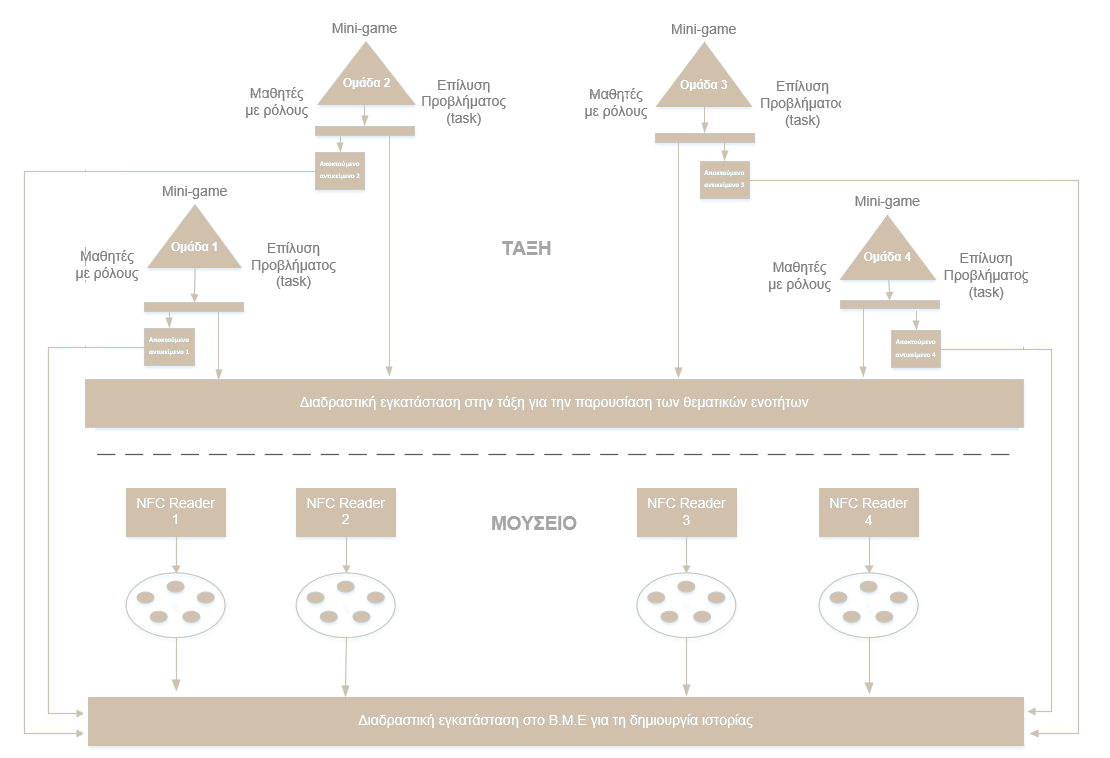 4
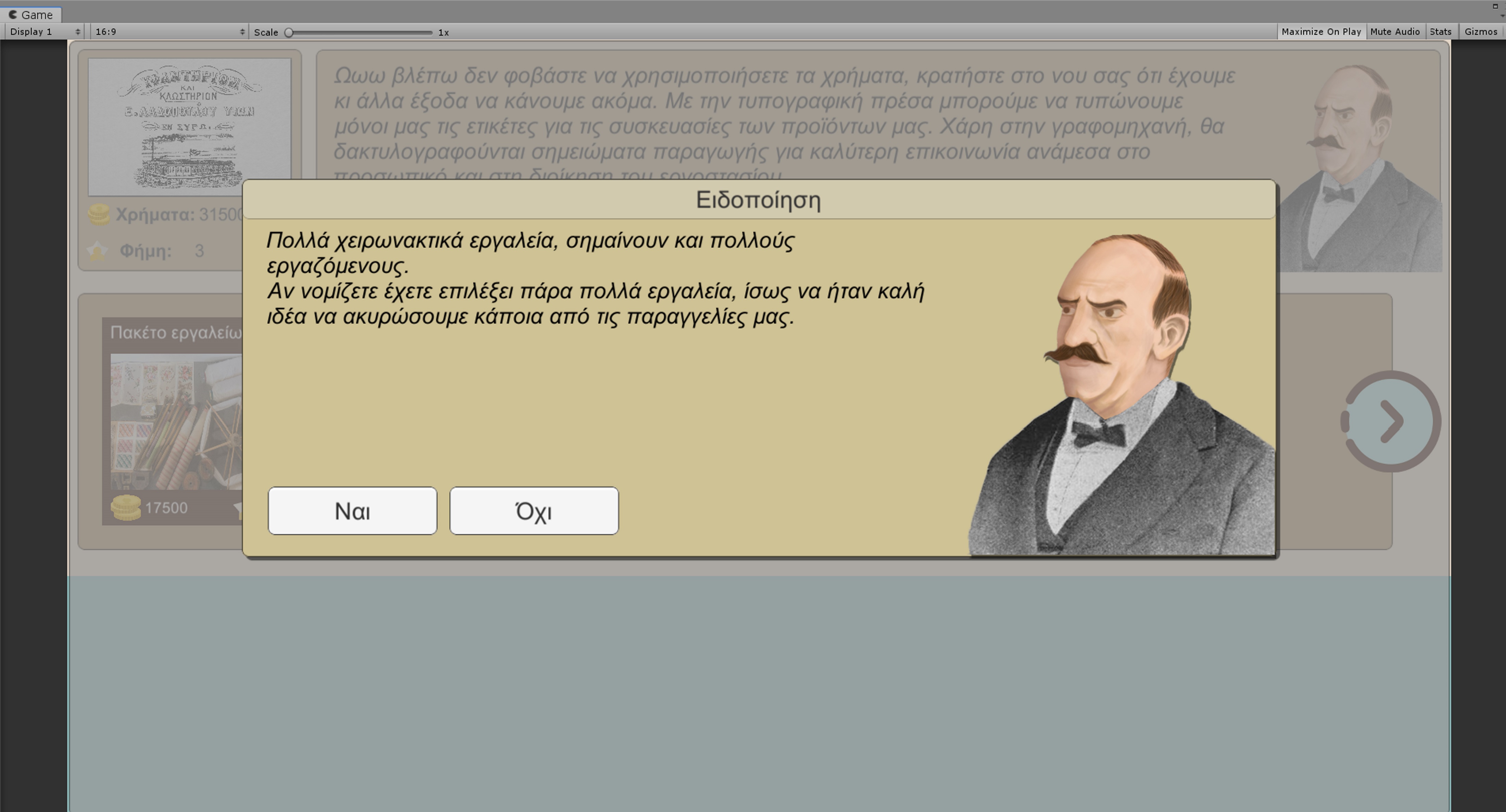 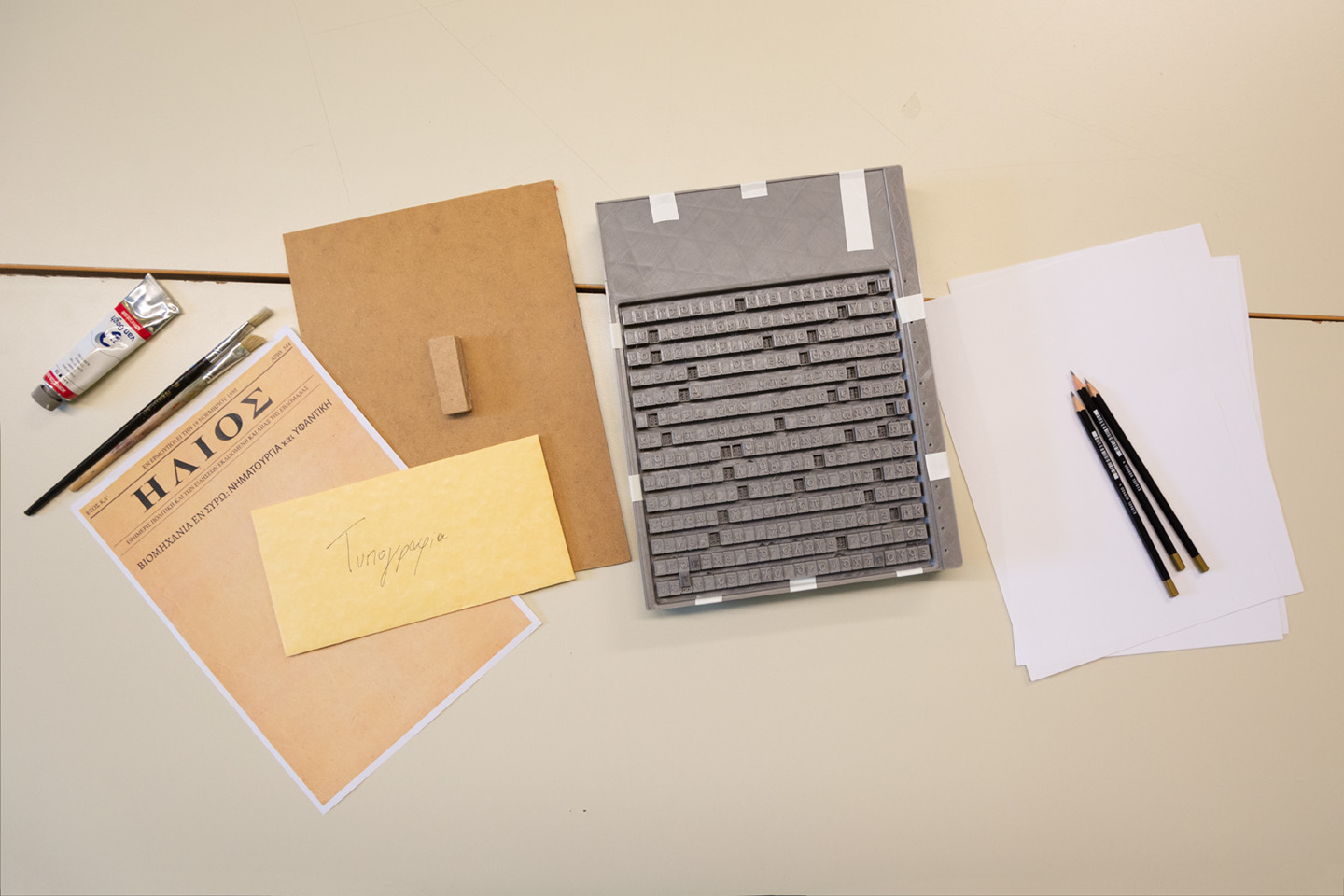 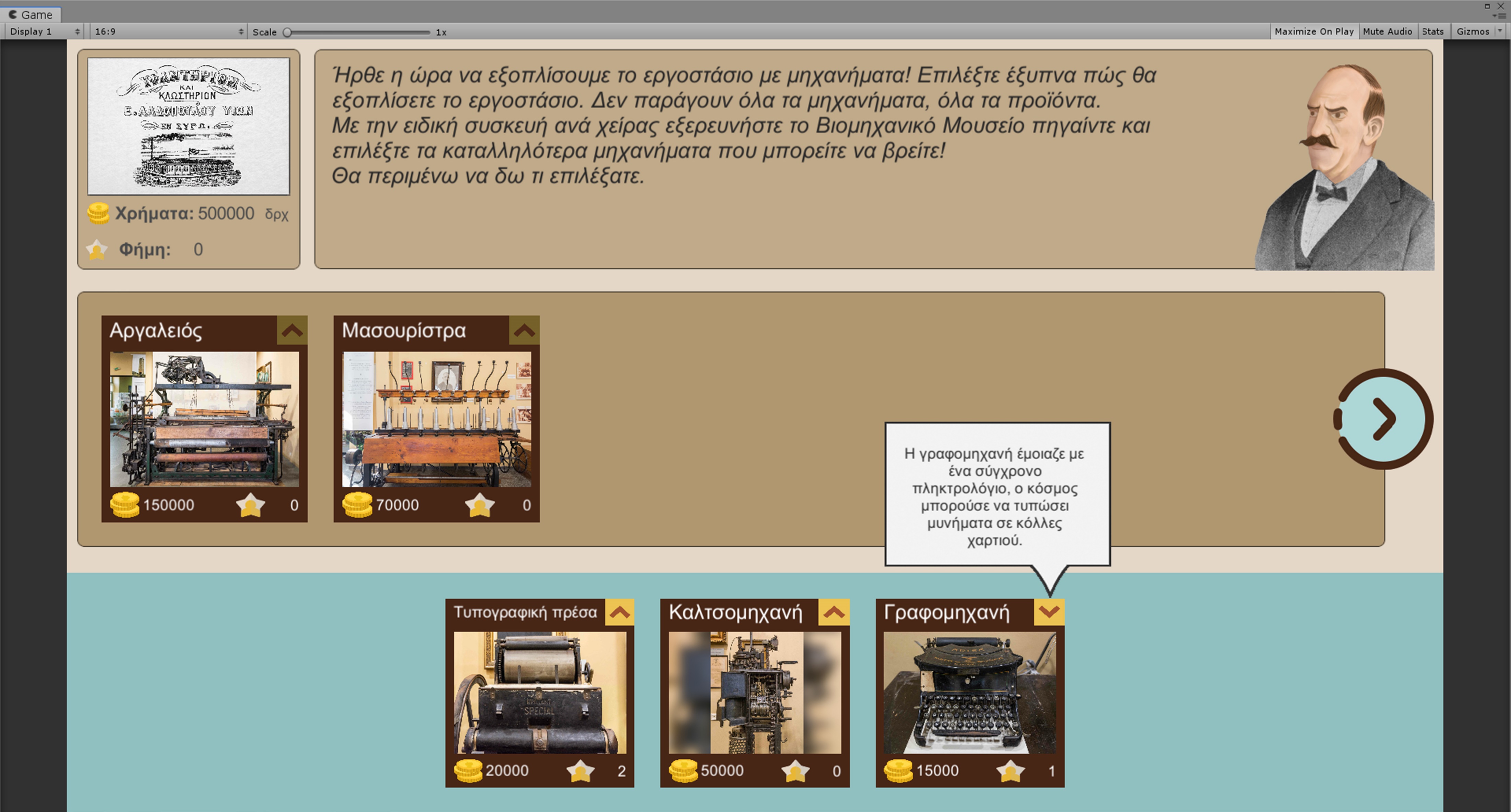 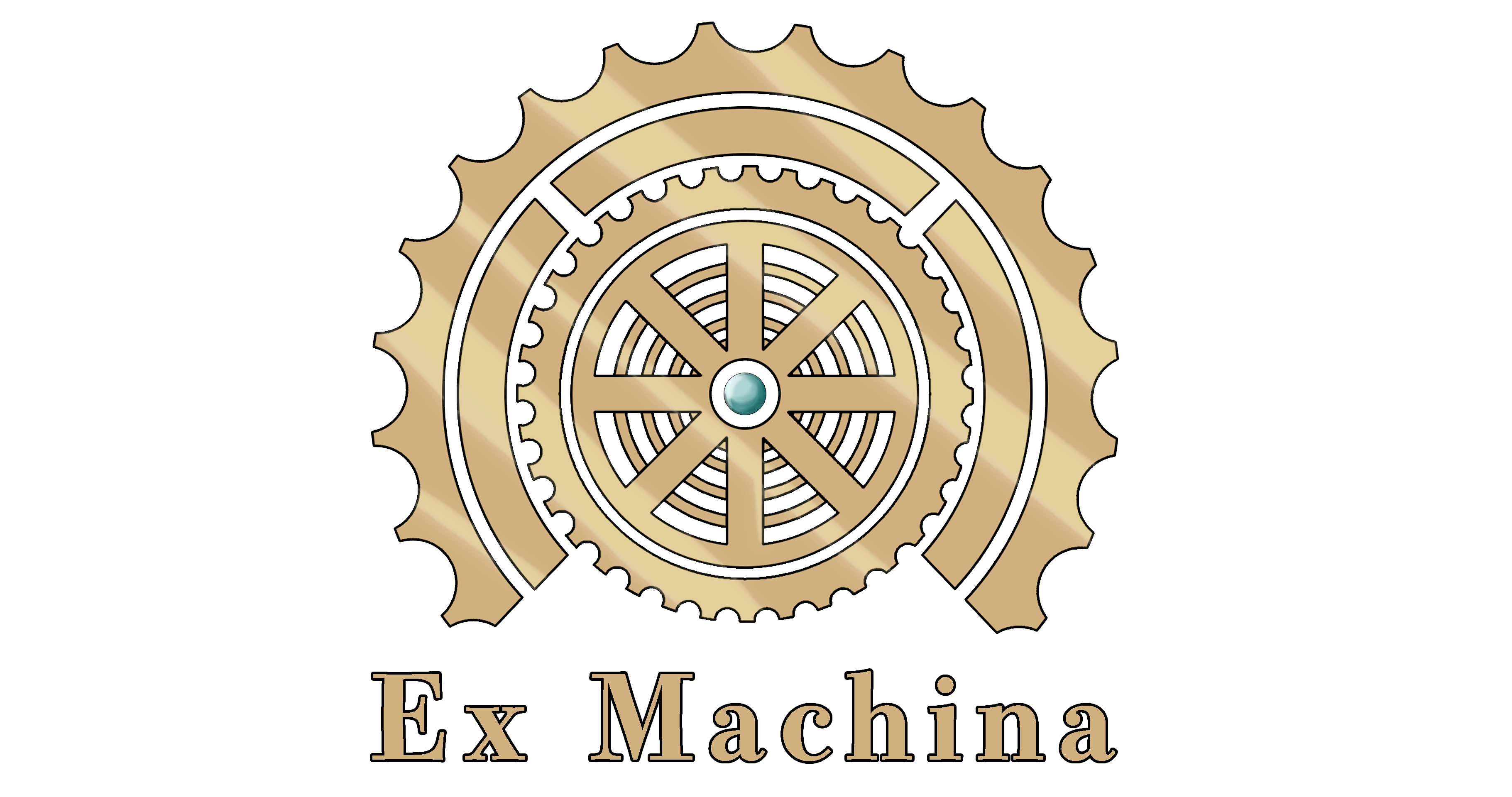 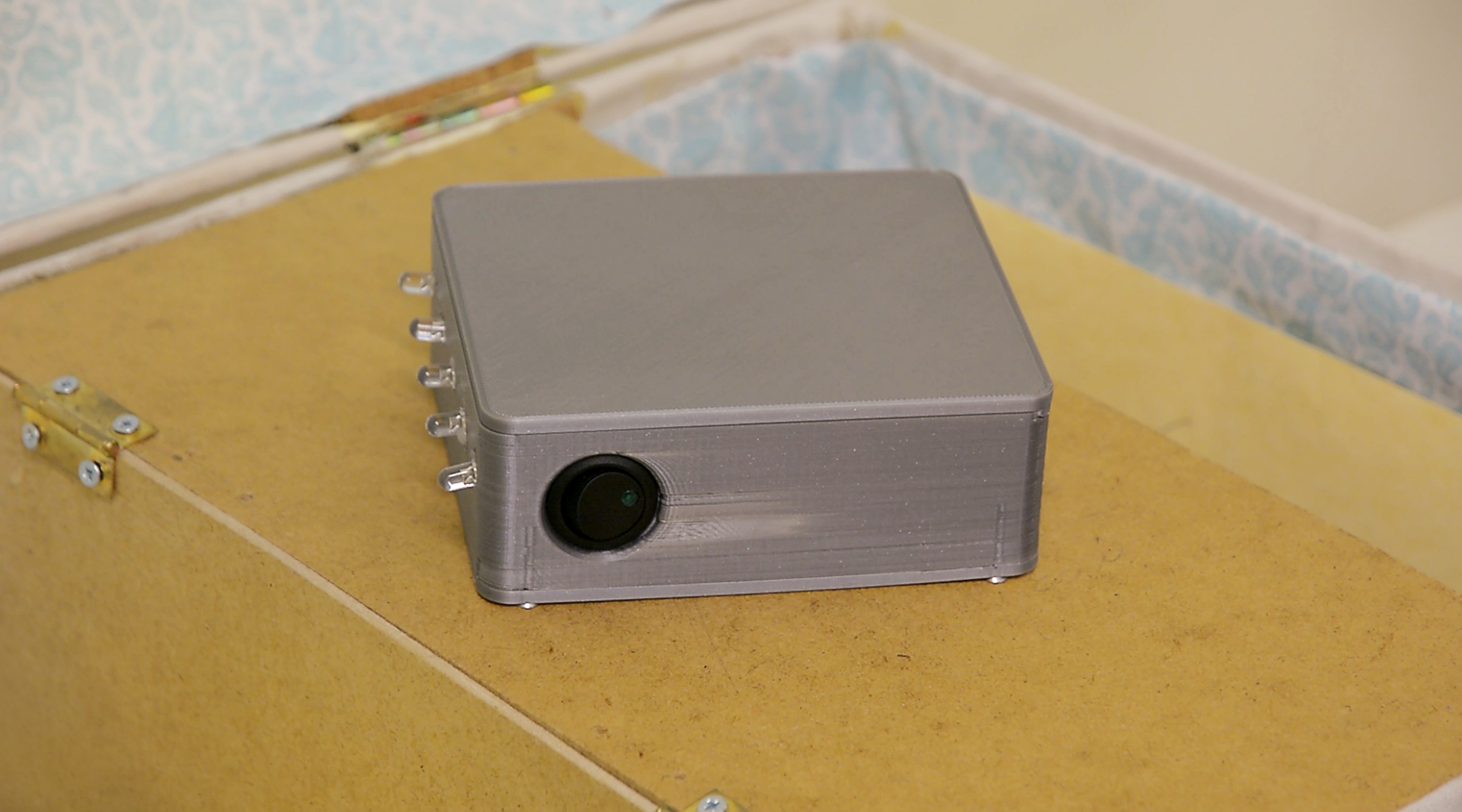 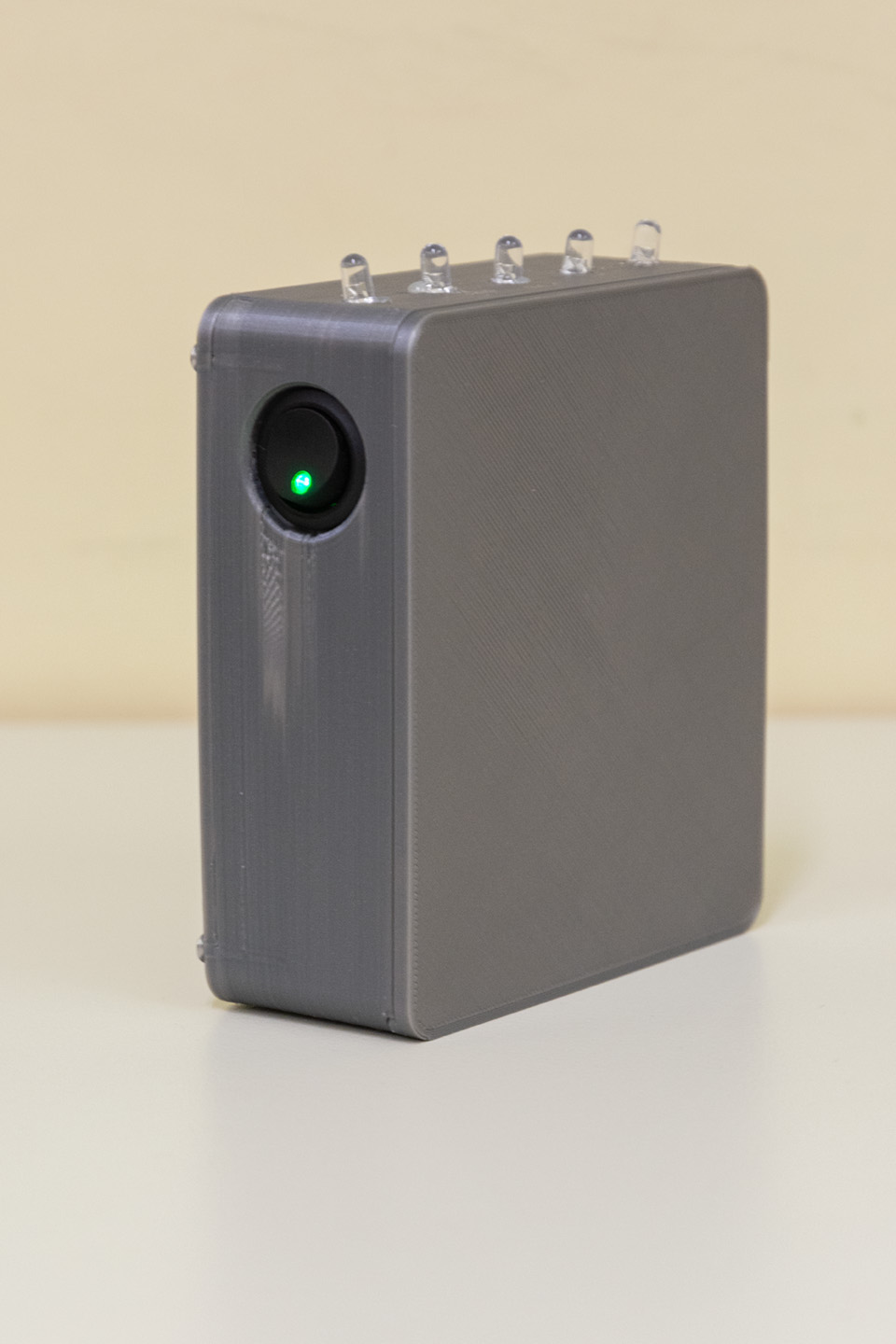 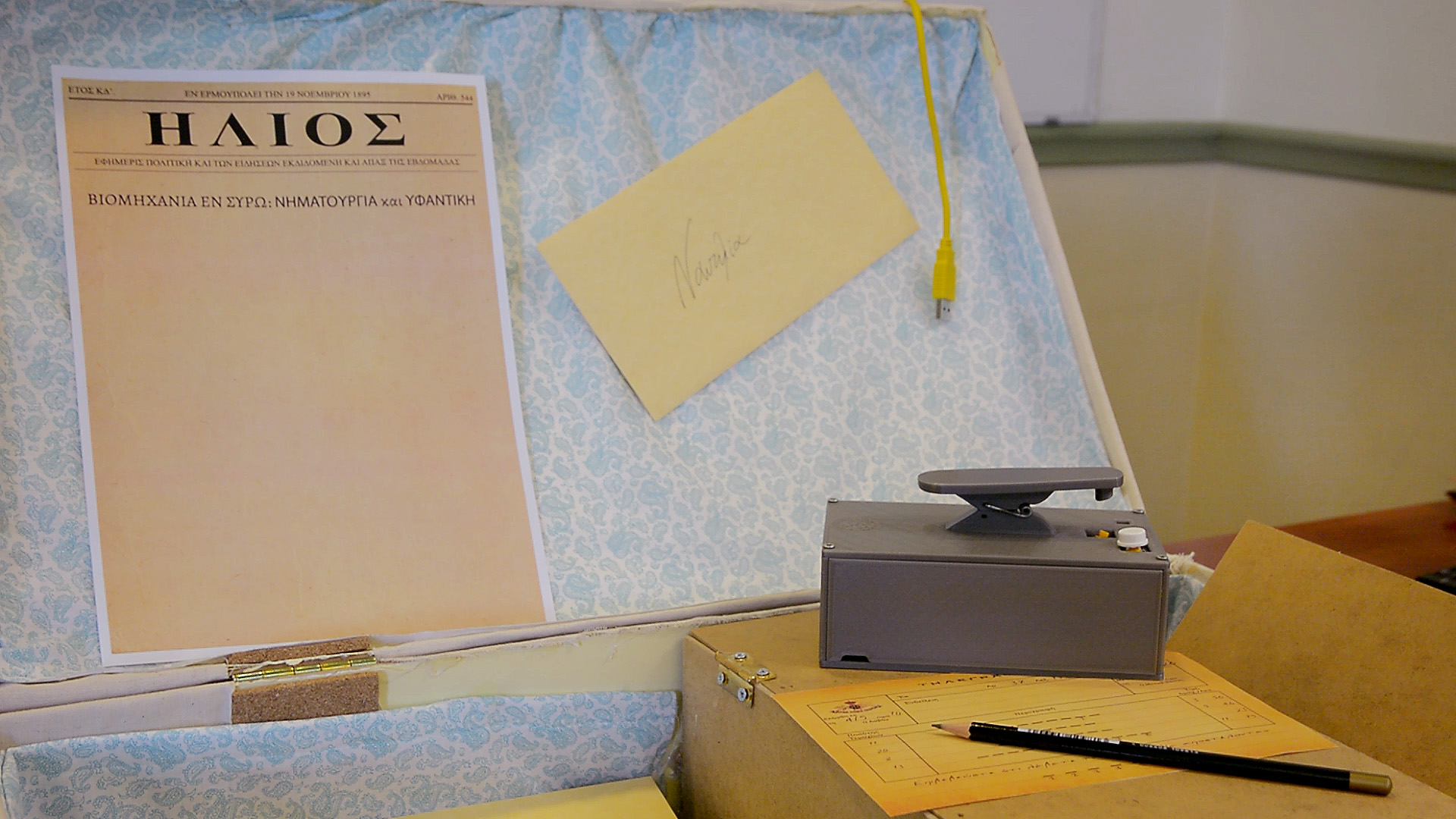 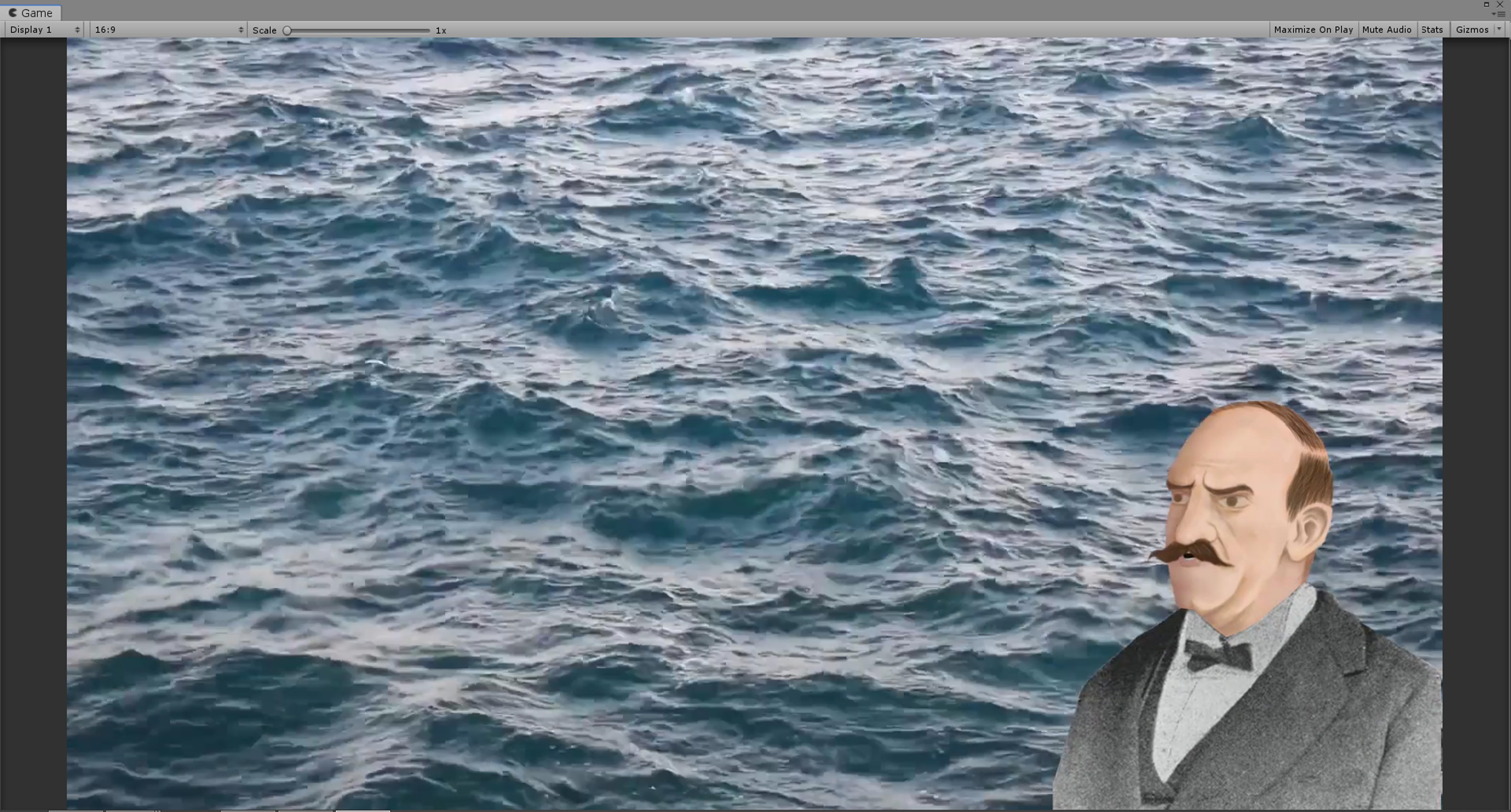 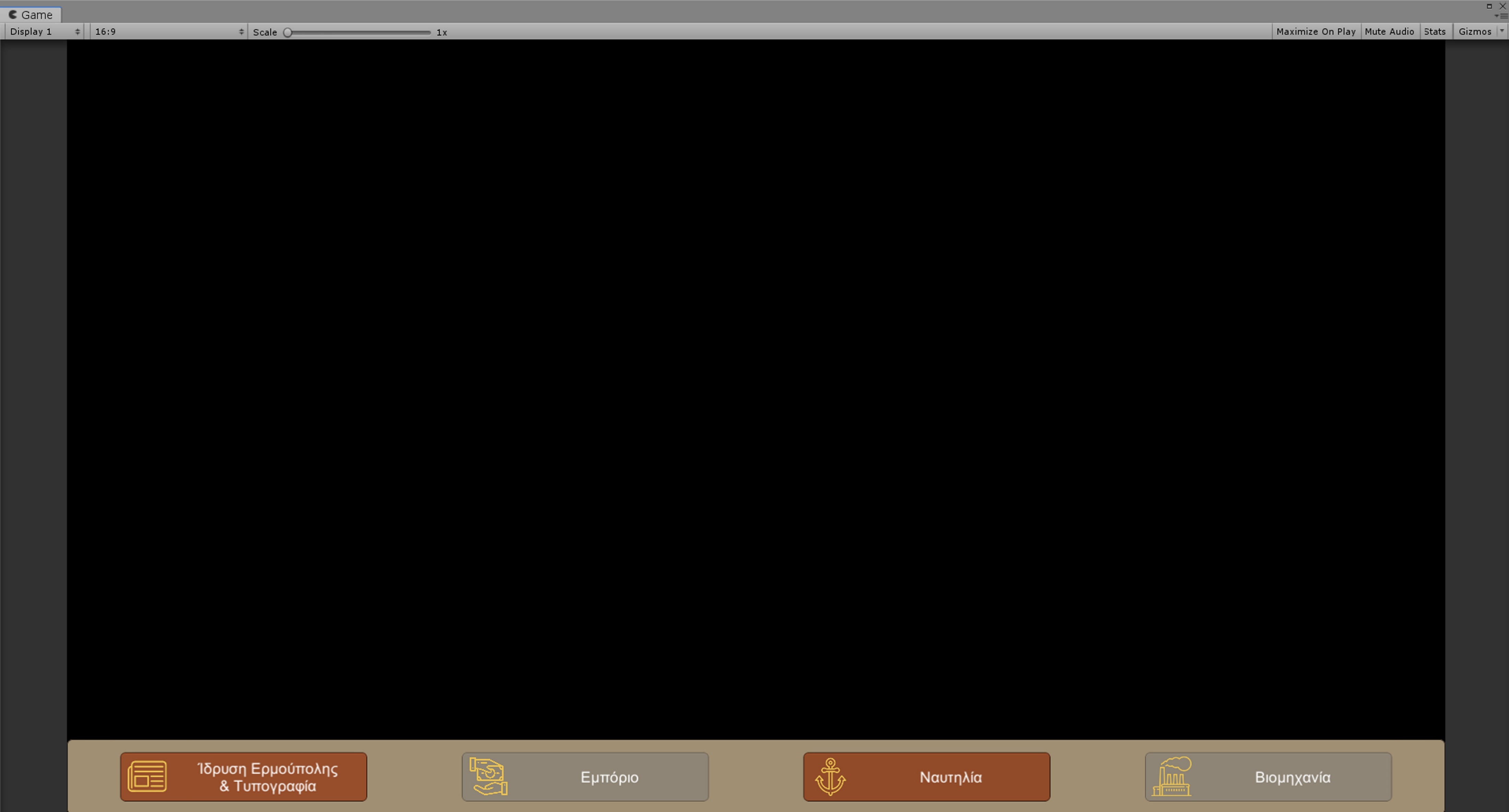 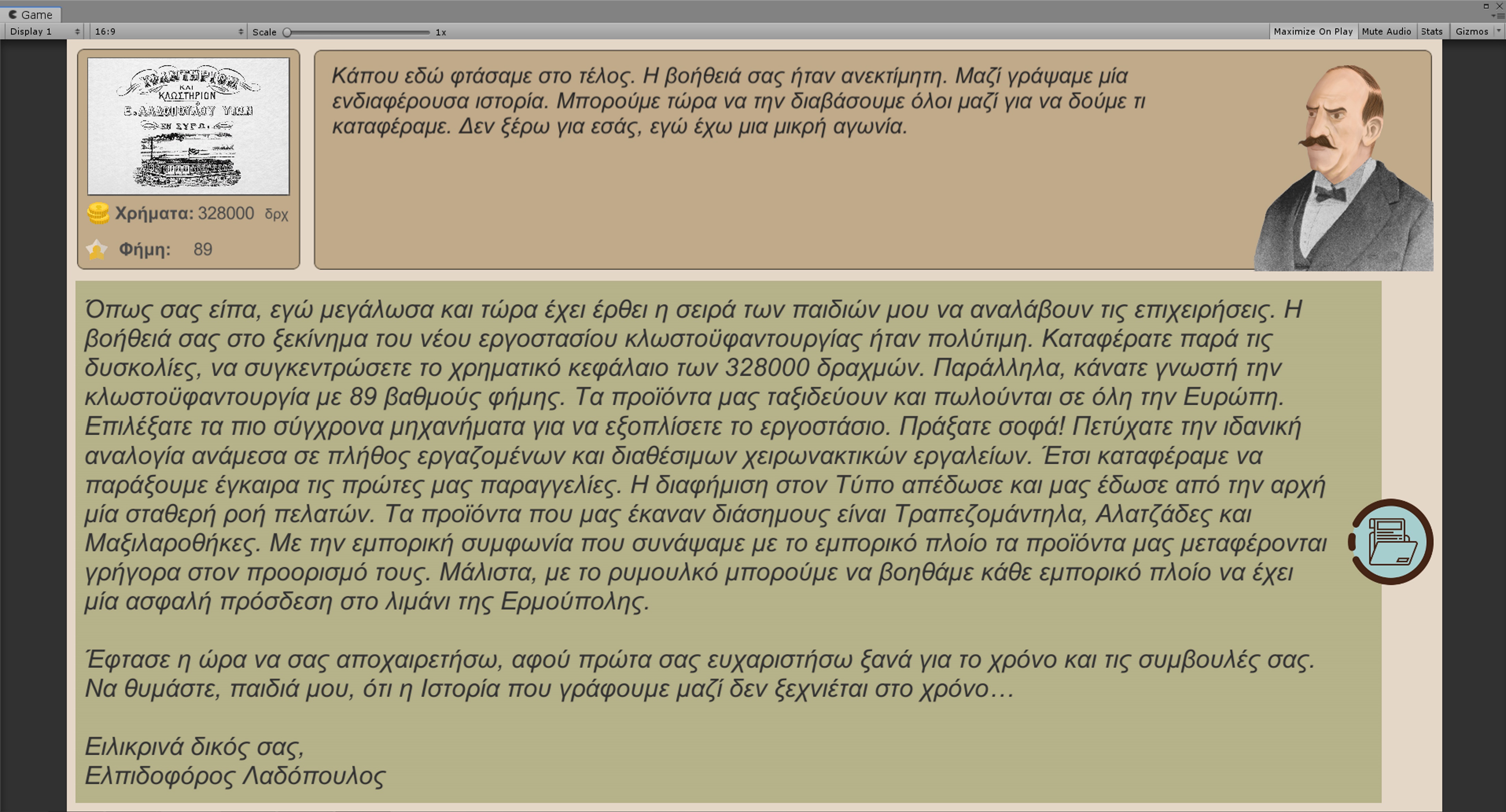 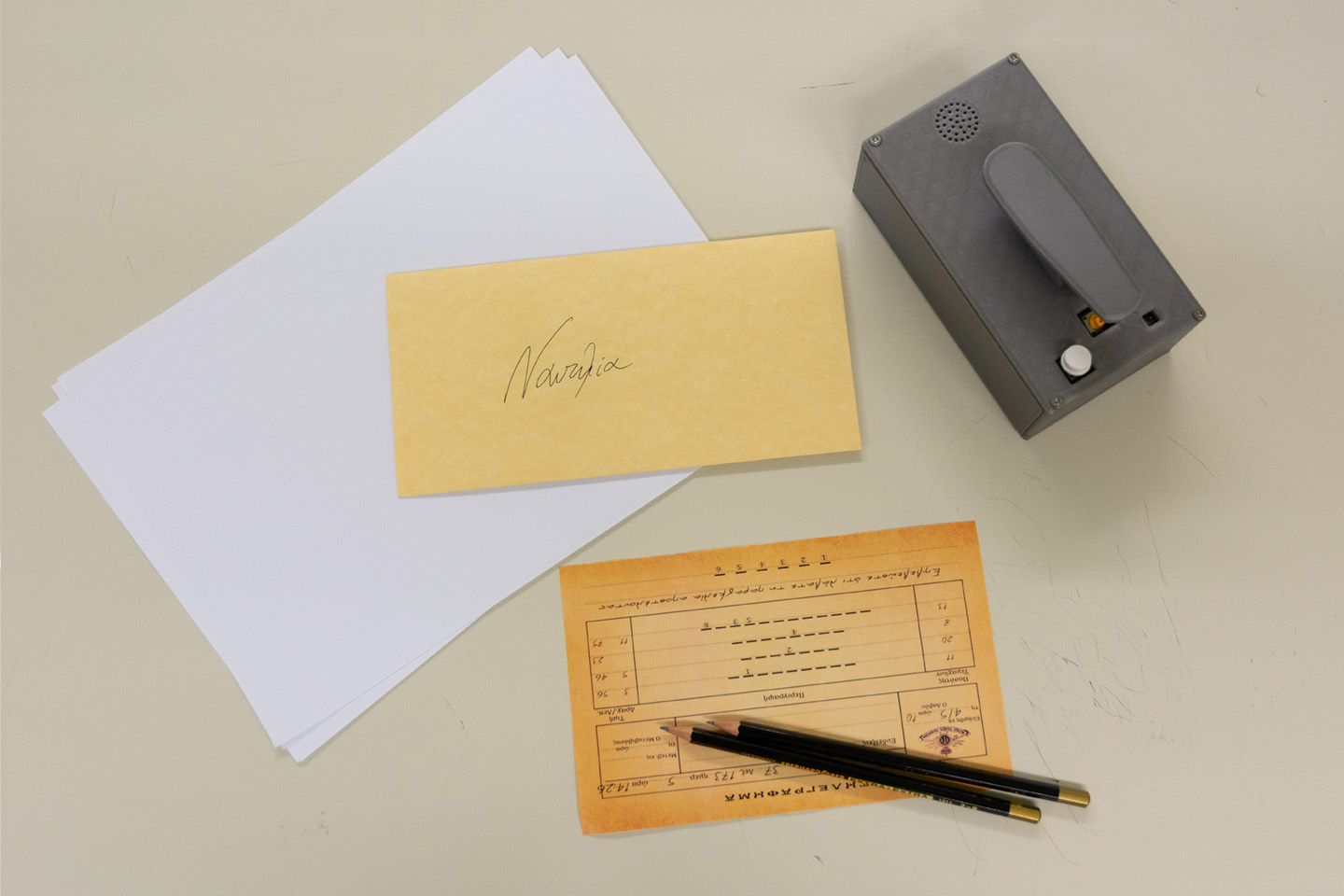 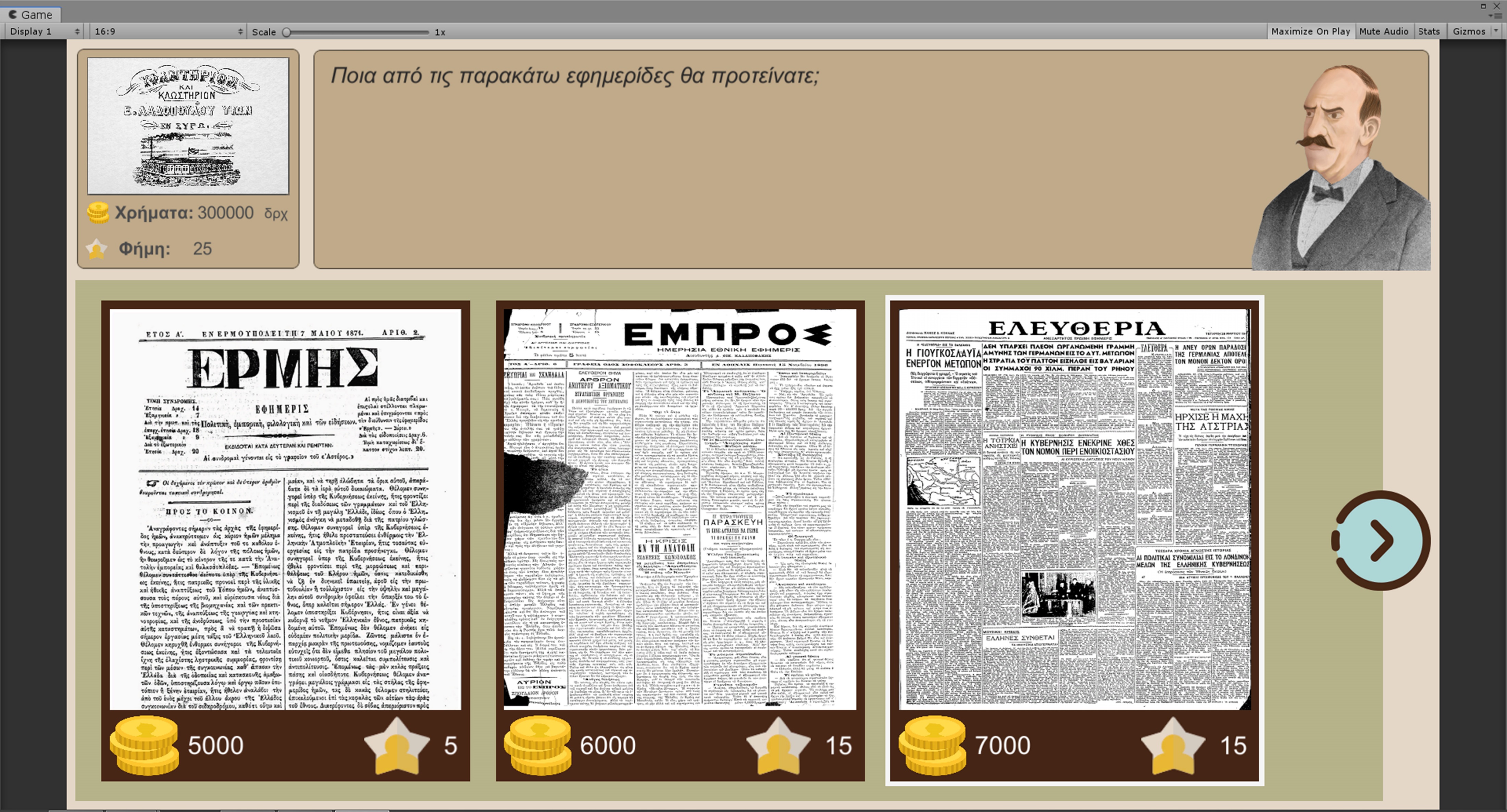 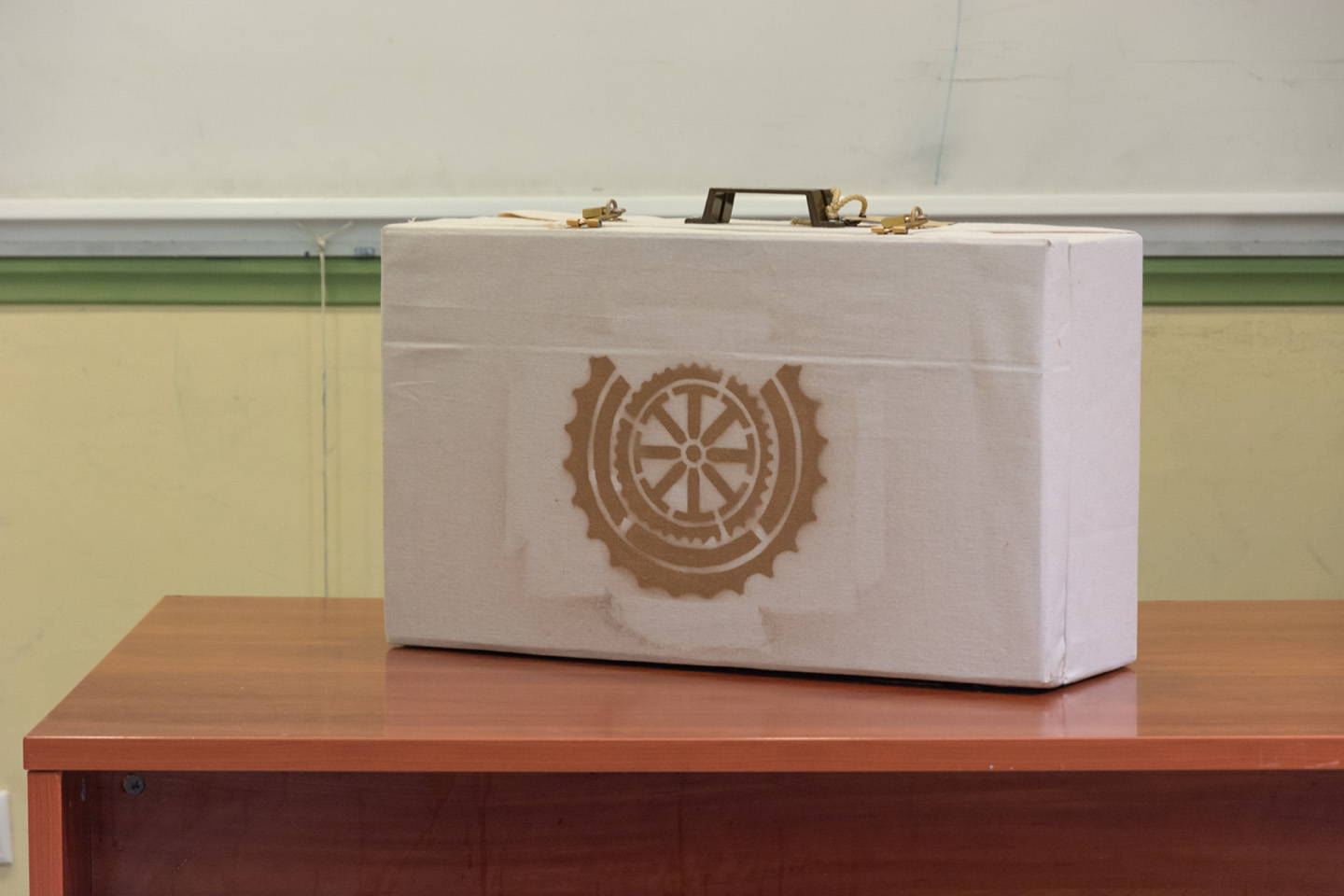 5
Σχεδίασητάξη
3
Όταν τελειώσουν όλες οι ομάδες, καλούνται μία μία, σε συγκεκριμένη σειρά να τοποθετήσουν το minigame στην μουσειοσκευή
Σειρά παρουσίασης ομάδων:
Τυπογραφία -  Ανάπτυξη Ερμούπολης
Εμπόριο
Ναυτιλία
Βιομηχανία
5
1
Video Outro: 
Εμφανίζεται ο Λαδόπολους και αναφέρει στα παιδιά ότι θα συναντηθούν στο μουσείο ώστε να συνεργαστούν μαζί εκεί
Video Intro:
Σύνδεση με το Β.Μ.Ε
Ιστορικό περιεχόμενο
Οδηγίες
4
2
Παράδοση minigame στις ομάδες και επίλυση αυτών
Οδηγίες βημάτων σε κάθε minigame
Εφαρμογή παρουσίασης Video:
Εμφανίζεται μία παρουσίαση σχετική με την εκάστοτε θεματική του minigame και συμπληρώνονται στοιχεία του timeline
Σχεδίαση
Τυπογραφία -  Ανάπτυξη Ερμούπολης
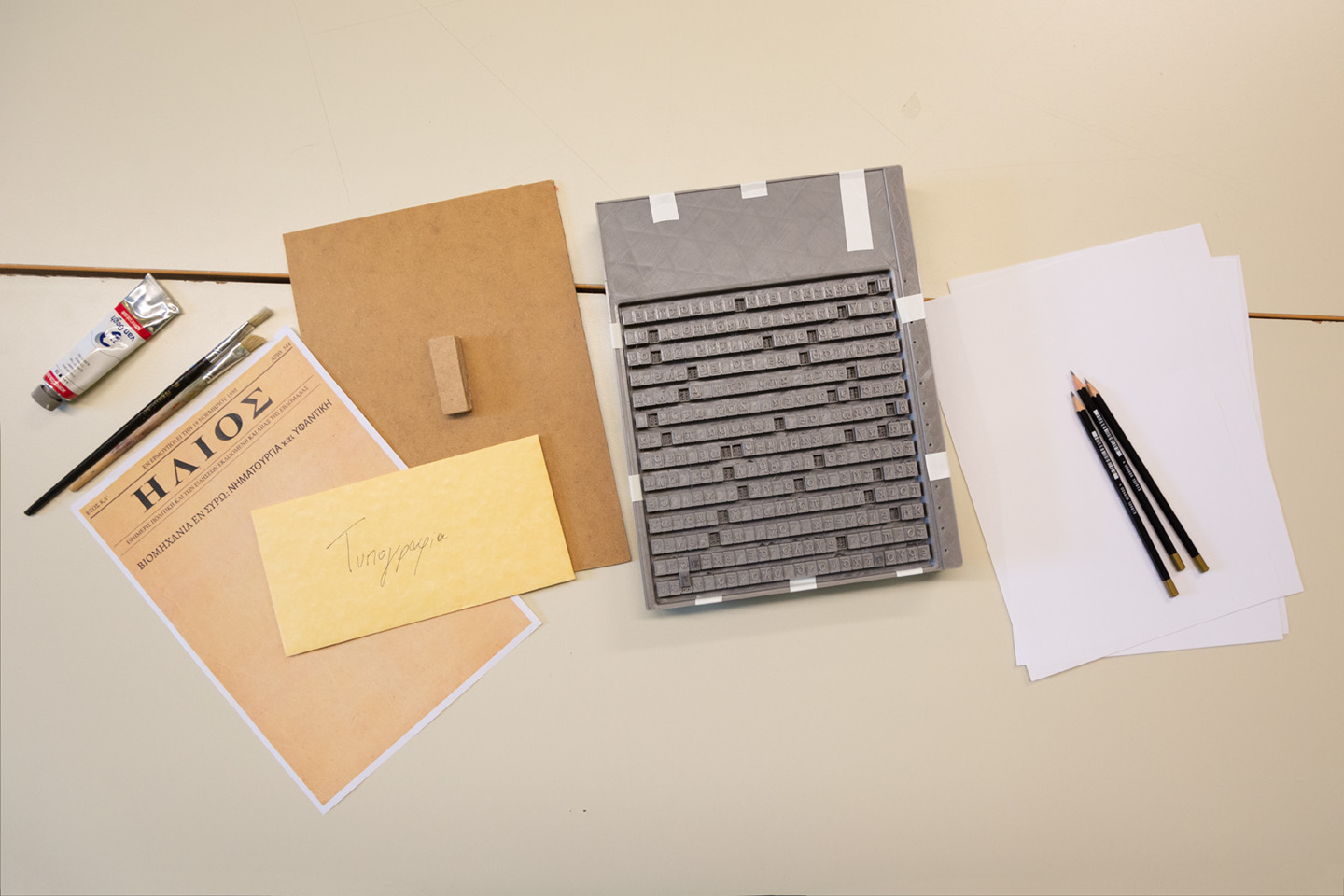 Τυπογραφική Πλάκα
Πινακίδα
Οδηγίες
Παραγόμενο Αντικείμενο
7
Σχεδίαση
Ναυτιλία
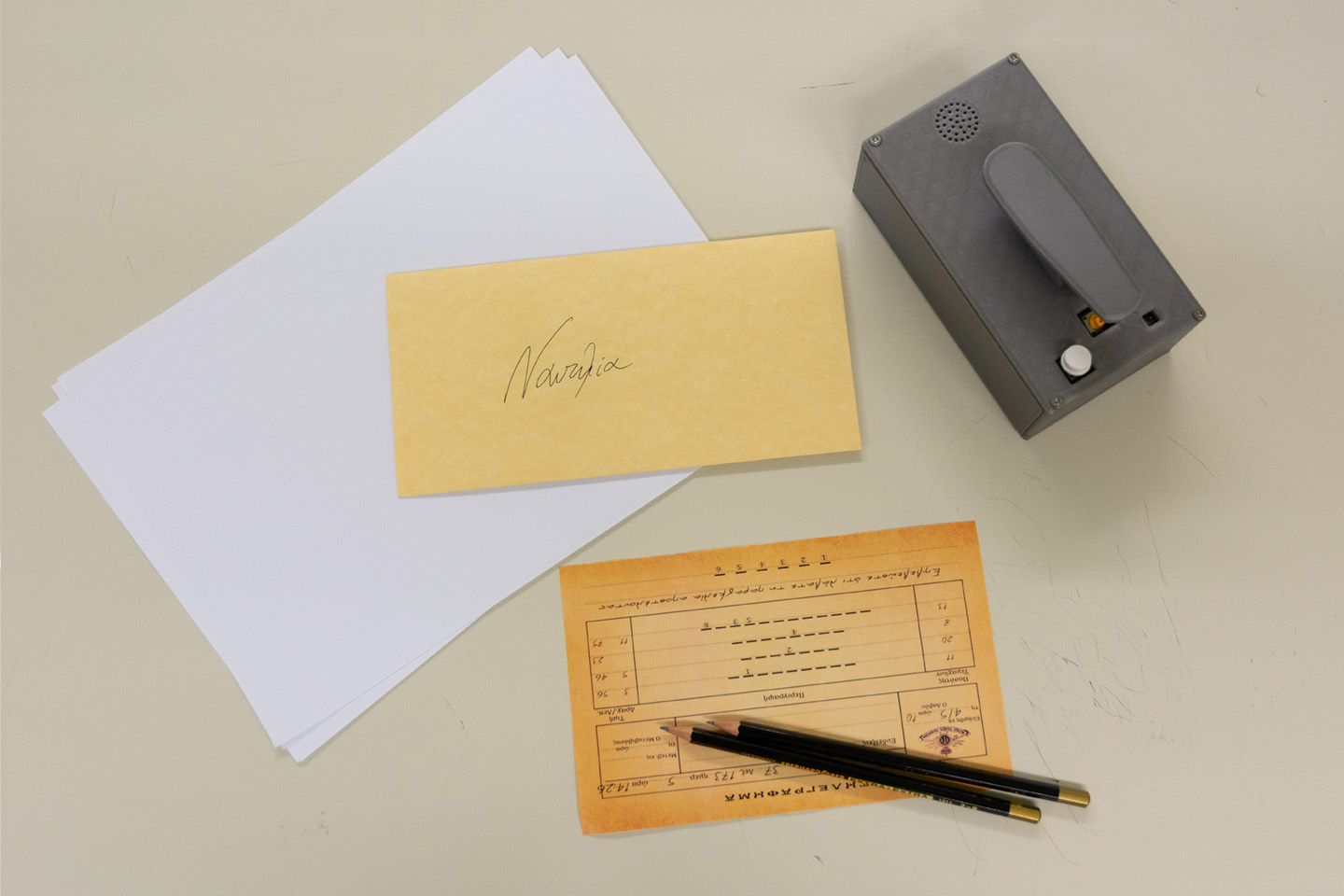 Τηλέγραφος
Οδηγίες
Παραγόμενο Αντικείμενο
8
Σχεδίαση
Εμπόριο
Βιομηχανία
Παζλ γραναζιών
Χρήση τριών διαστάσεων
Χωρική αντίληψη
Secret compartment
Δίπλωμα μηχανικού
Κλειδωμένο χρηματοκιβώτιο
Εύρεση κωδικού κλειδαριάς
Μαθηματικοί γρίφοι
Σημειώματα παραγωγής
Χρηματική επιταγή
9
Σχεδίαση
Εφαρμογή παρουσίασης Video
Ενεργοποίηση με την τοποθέτηση ενός Minigame
Τέσσερα θεματικά βίντεο
Ενημερωτικό υλικό
Χαρακτήρας αφήγησης
Έπεται της συζήτησης με τα παιδιά
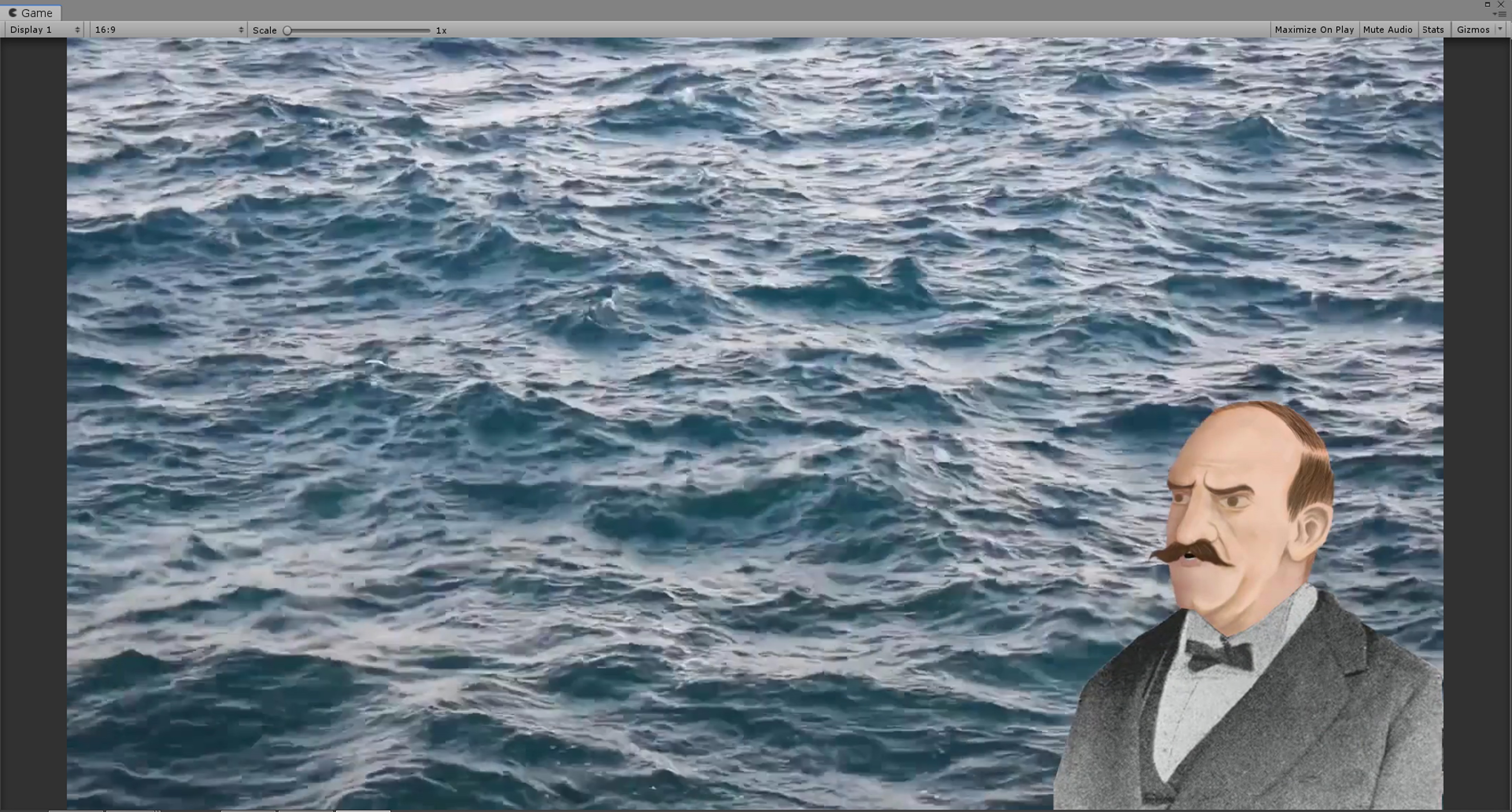 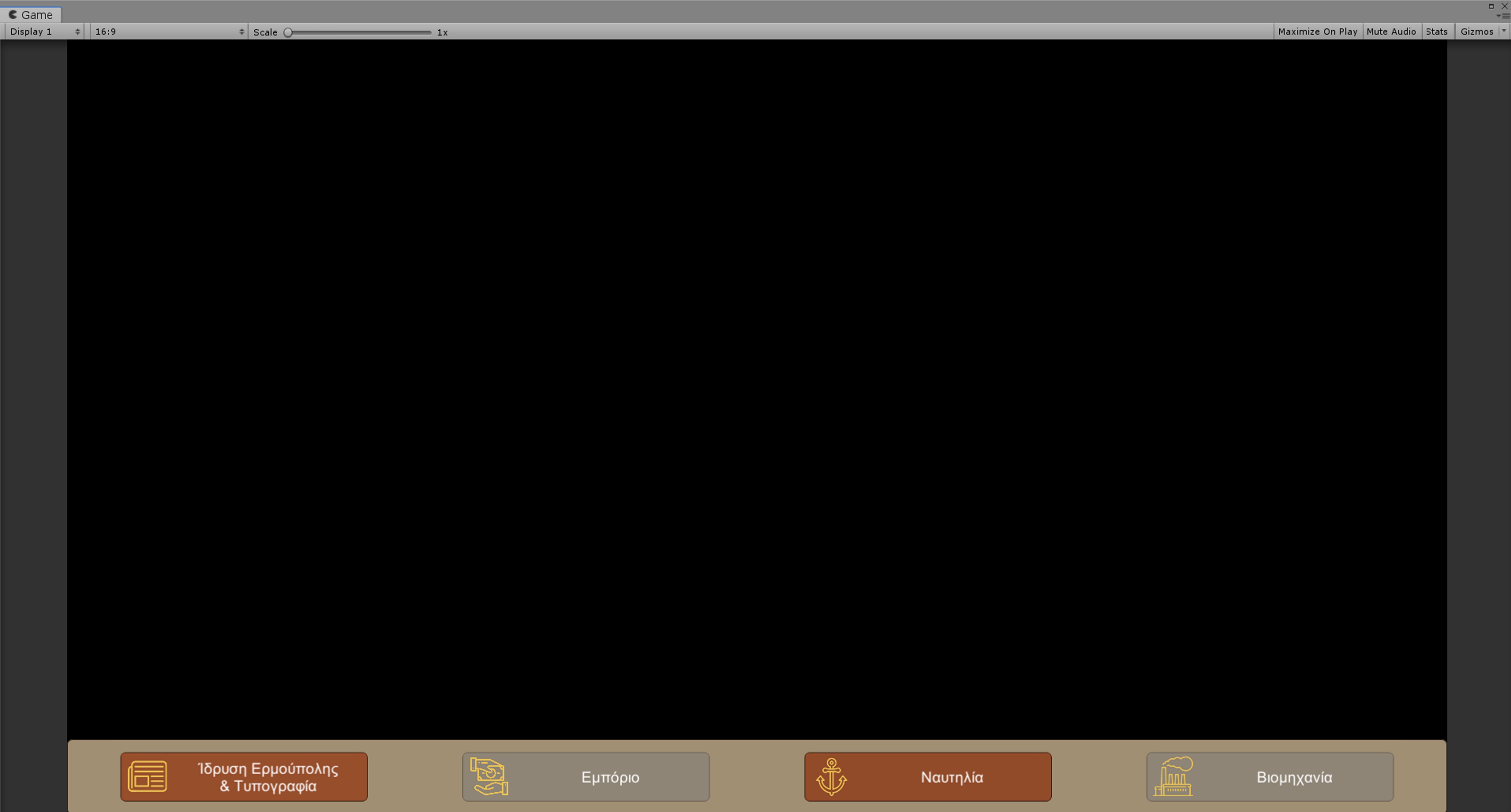 10
Σχεδίασημουσείο
ψ
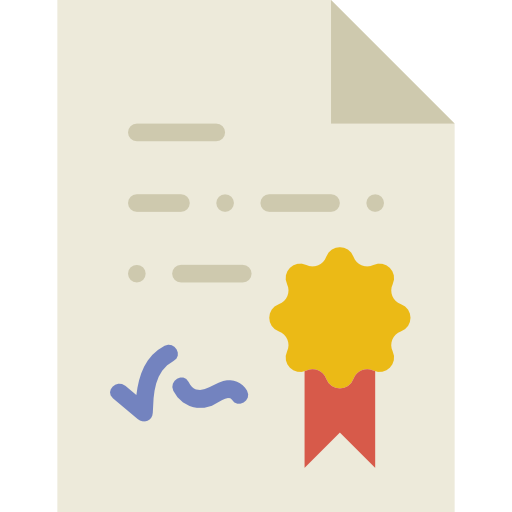 Ο Λαδόπουλος προσκαλεί τα παιδιά στο μουσείο να τον βοηθήσουν με το πρόβλημα που αντιμετωπίζει
Παραγόμενο Αντικείμενο
Δίπλωμα Μηχανικού
Ψηφοφορία
Επιλογή παραγόμενων προϊόντων
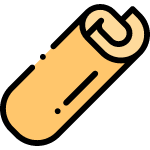 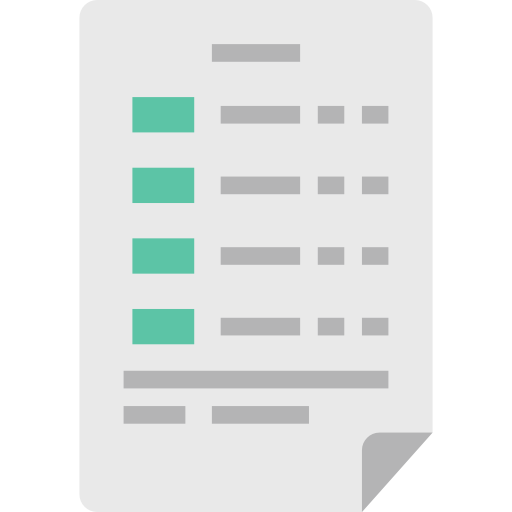 Παραγόμενο Αντικείμενο
Επιταγή
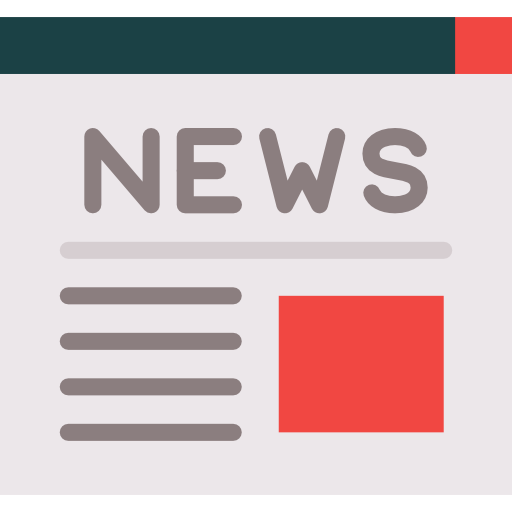 Παραγόμενο Αντικείμενο
Παραγγελία
Παραγόμενο Αντικείμενο
Εφημερίδα
Εύρεση και επιλογή προσωπικού
Ο Λαδόπουλος ζητά από τα παιδιά να τον βοηθήσουν να δημιουργήσει ένα νέο εργοστάσιο κλωστοϋφαντουργίας.
Ο Λαδόπουλος ευχαριστεί τους μαθητές για την πολύτιμη βοήθειά τους και εμφανίζεται η τελική ιστορία με τις επιλογές που έκαναν τα παιδιά
Εύρεση και επιλογή χειρωνακτικών εργαλείων
Εύρεση και επιλογή πλοίων
Εύρεση και επιλογή μηχανημάτων
[Speaker Notes: Αντί για Manchester να βάλουμε πόλη του εσωτερικού ή εξωτερικού (Αλεξάνδρεια, Κωνσταντινούπολη, Λεμεσό).]
Σχεδίαση
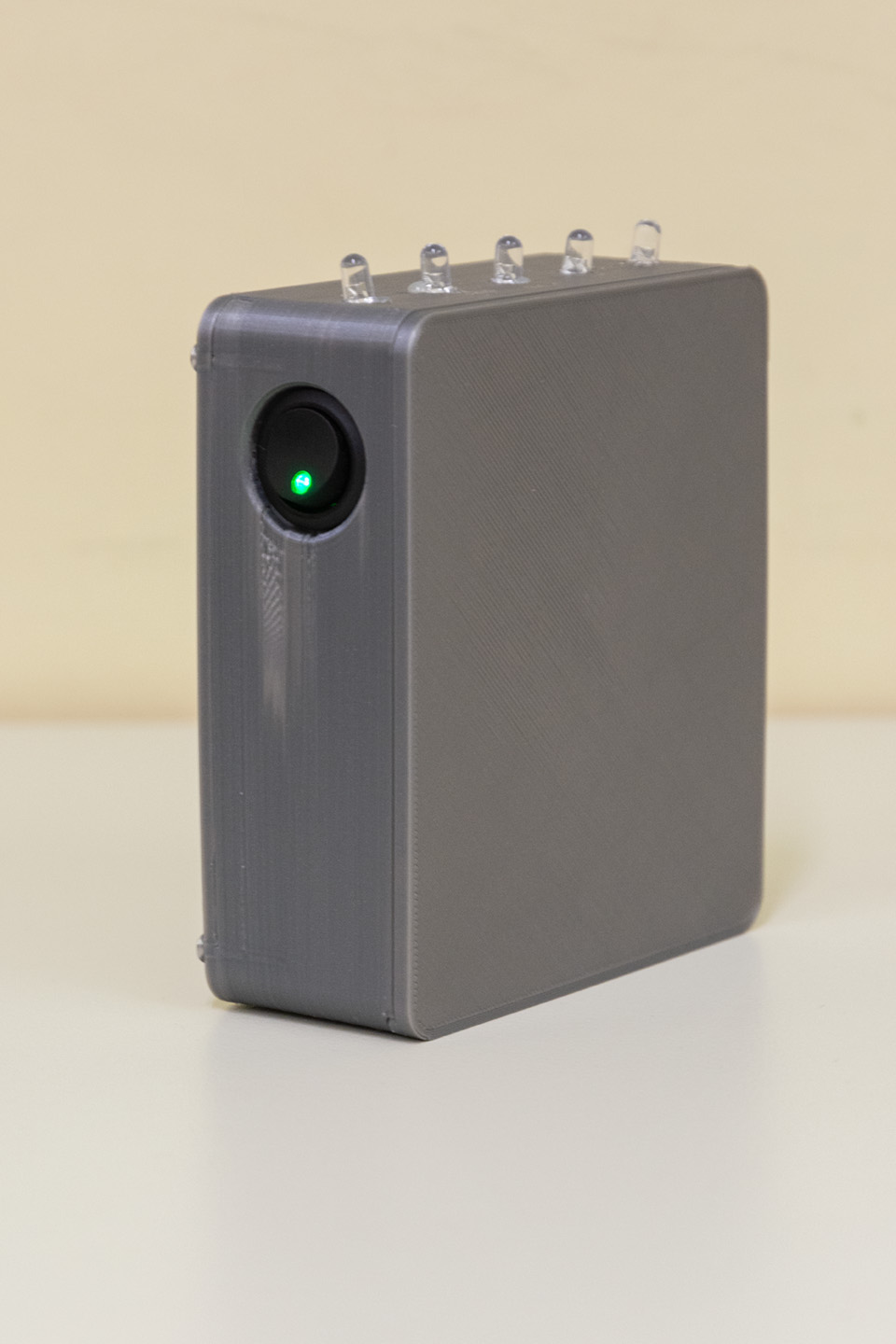 Παιχνίδι στο μουσείο
O reader διαβάζει τις ετικέτες των εκθεμάτων
Τοποθετείται πάνω στην ένδειξη της Μουσειοσκευής και μεταφέρει τα εκθέματα στο παιχνίδι του μουσείου

Διαθέτει 5 LED

Κάθε LED ενεργοποιείται μετά το σκανάρισμα ενός εκθέματος
Συσκευή Συλλογής Εκθεμάτων (Reader)
12
Σχεδίαση
Κείμενο αφήγησης
Παιχνίδι στο μουσείο
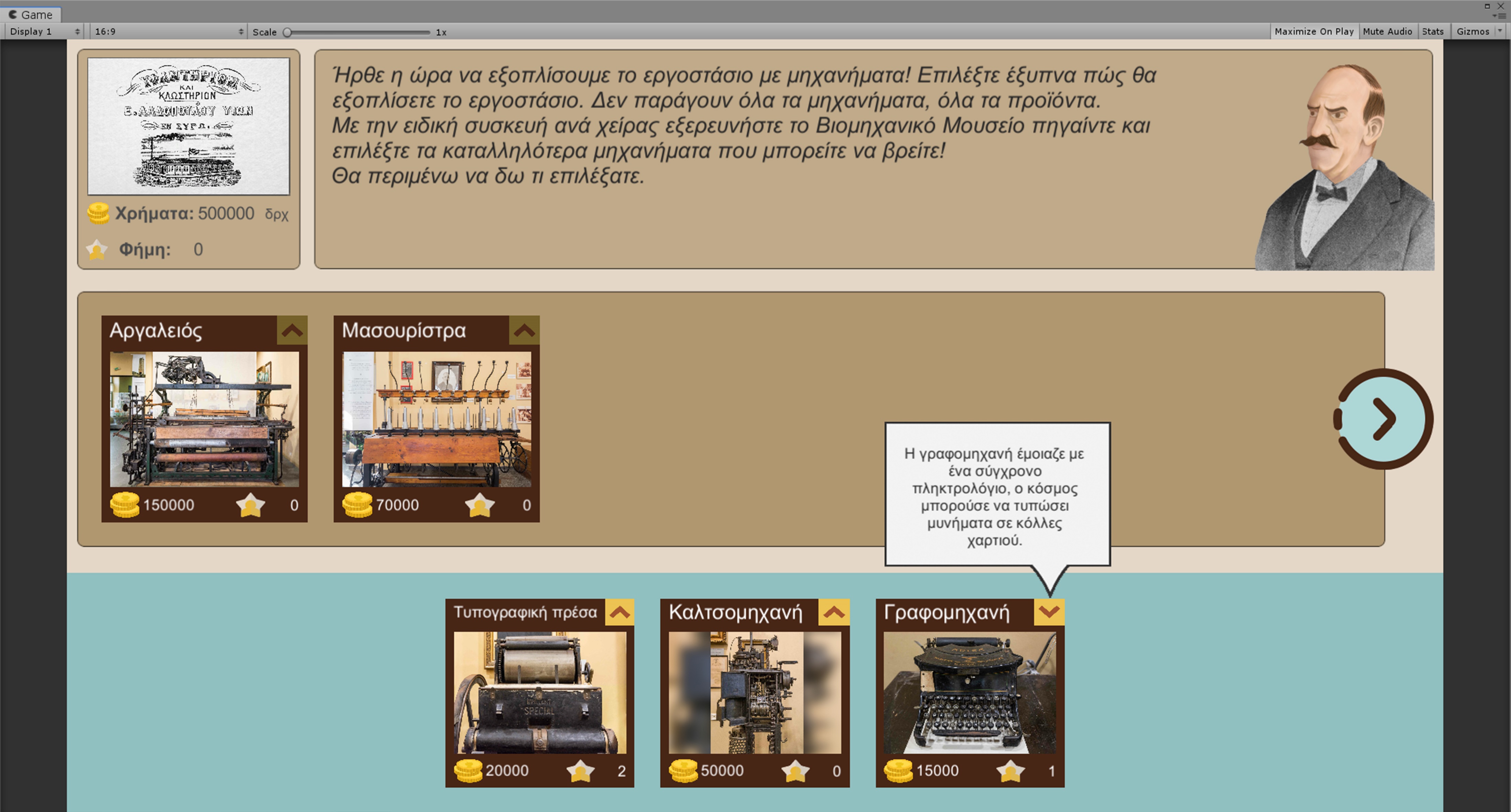 Λογότυπο εργοστασίου
Χρήματα παικτών
Αφηγητής
Φήμη παικτών
Περιοχή επιλεγμένων εκθεμάτων
Ένδειξη επόμενου
Επιλεγόμενα εκθέματα
Πληροφορίες κάθε εκθέματος
Ένδειξη παροχής πληροφοριών
Εκθέματα που έχουν συλλεχθεί
Περιοχή συλλογής εκθεμάτων
Στοιχεία κόστους και φήμης εκθέματος
13
Αφηγητής
Σχεδίαση
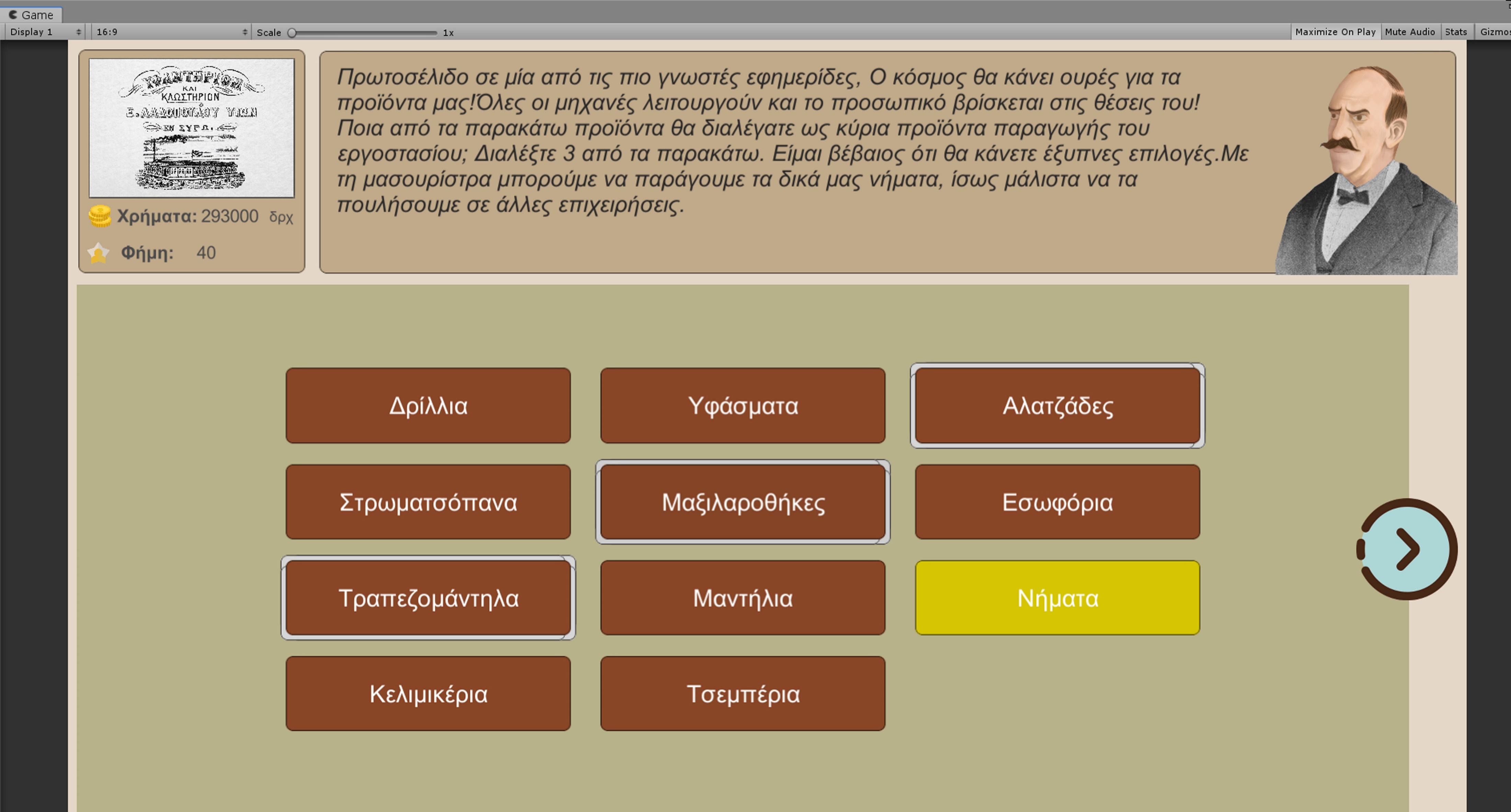 Παιχνίδι στο μουσείο
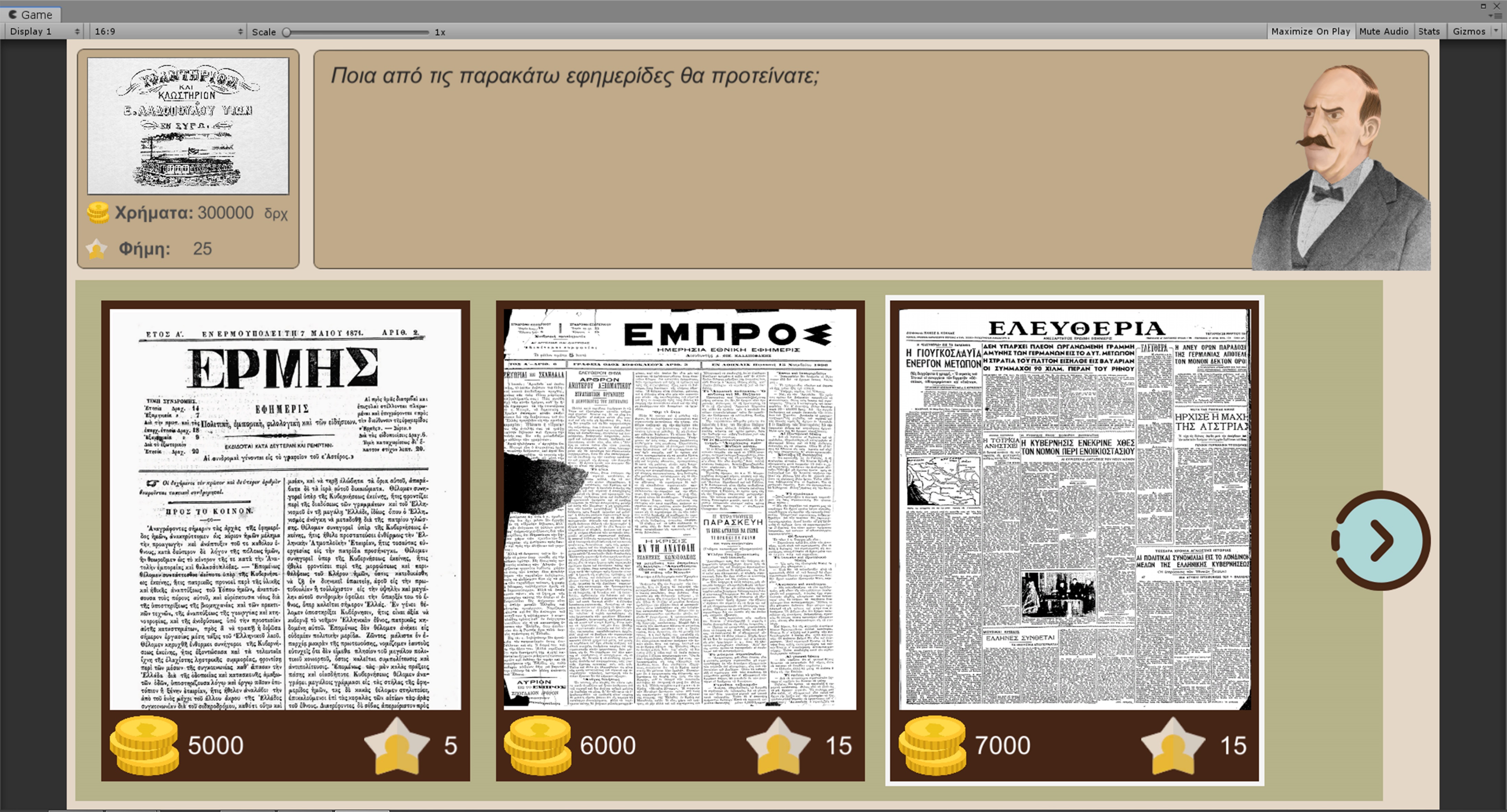 Οθόνη παραγόμενου αντικειμένου
Οθόνη ψηφοφορίας
14
Σχεδίαση
Παιχνίδι στο μουσείο
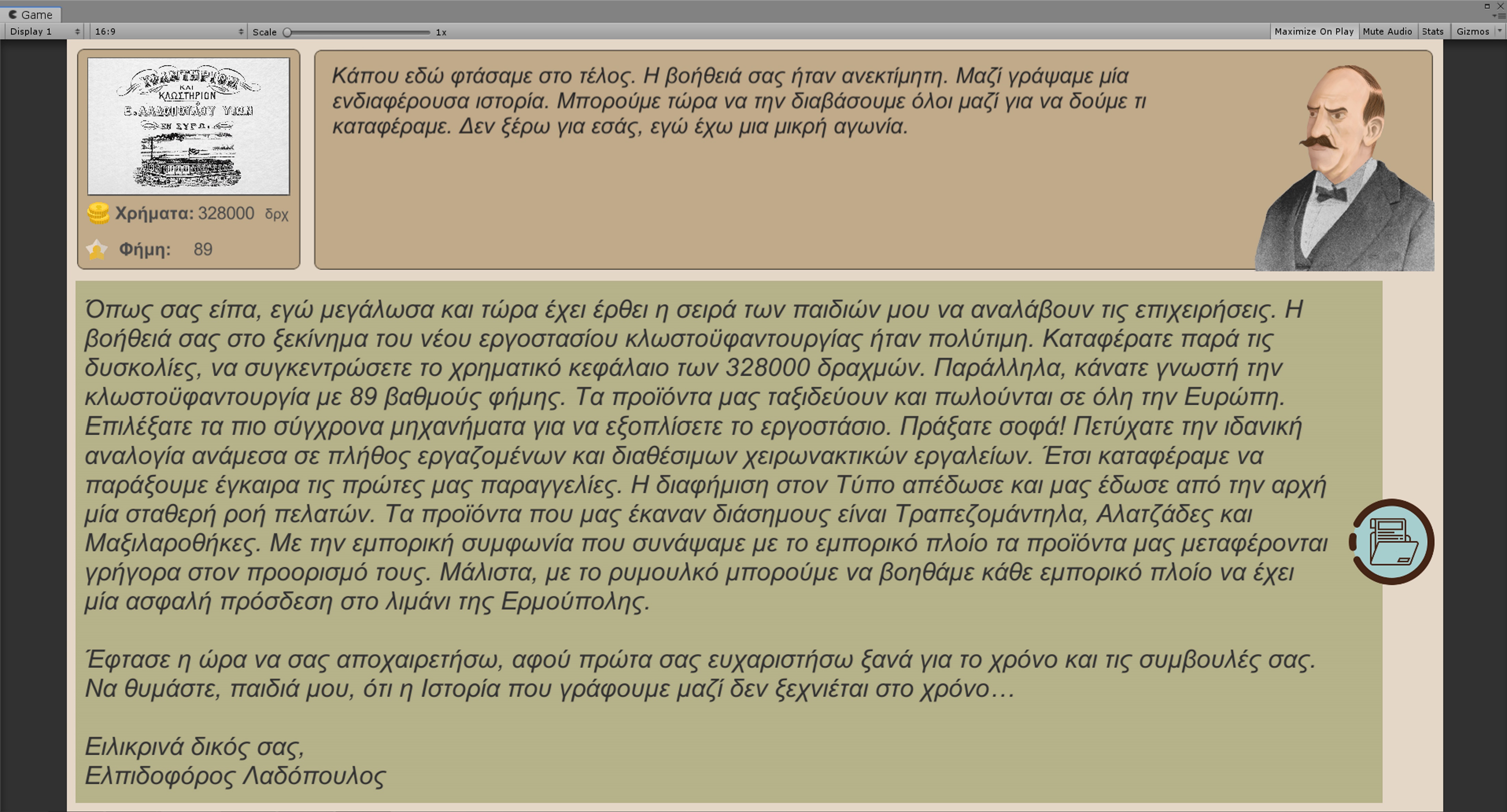 Ένδειξη εκτύπωσης ιστορίας
Ιστορία που δημιουργήθηκε από τις επιλογές των μαθητών
15
Αξιολόγηση
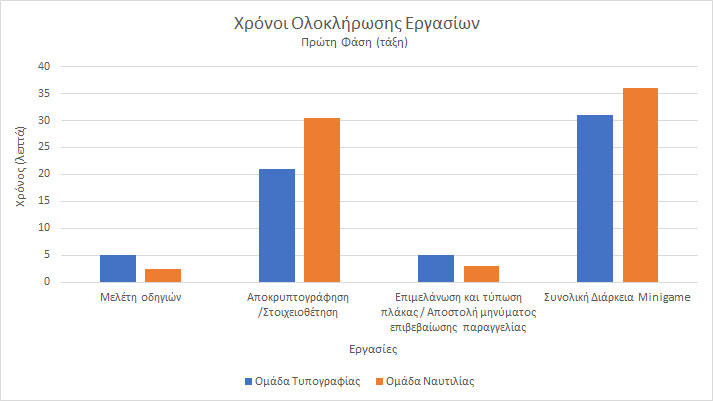 Δύο φάσεις: τάξη, μουσείο
5 συμμετέχοντες
Αναδρομική διερεύνηση και Πρωτόκολλο συνεργατικής ανακάλυψης
Ερωτηματολόγια και ημιδομημένες συνεντεύξεις
Προσομοίωση της Μουσειοσκευής
Παρατηρήσεις/Σχόλια
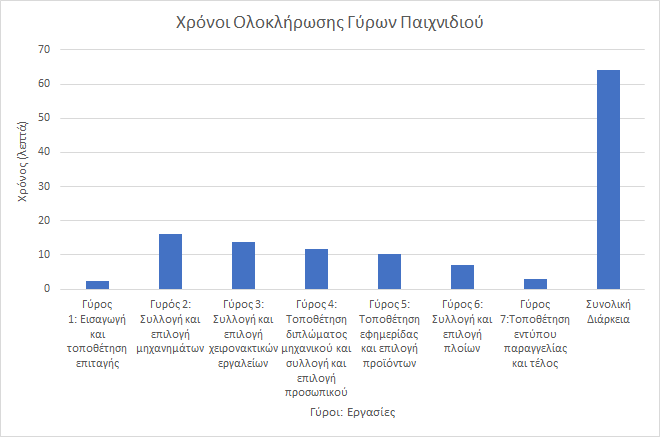 16
Συμπεράσματα
Νέος τρόπος προσέγγισης του Βιομηχανικού Μουσείου Ερμούπολης

Eπιλογή προτυποποίησης 2 εκ των τεσσάρων minigame επέτρεψε την καλύτερη διαχείριση του χρόνου
Φέρουμε εις πέρας όλο το κομμάτι της σχεδιαστικής διαδικασίας που επιθυμούσαμε
Οι διαδράσεις με τα υποσυστήματά του, προσέλκυσαν το ενδιαφέρον των συμμετεχόντων της αξιολόγησης
Περιορισμός: προσομοίωση της τάξης στην αξιολόγηση καθώς και η συμμετοχή περιορισμένων παιδιών σε αυτή
Αποκλίσεις στα φυσικά αντικείμενα από τις σχεδιαστικές μας προθέσεις
17
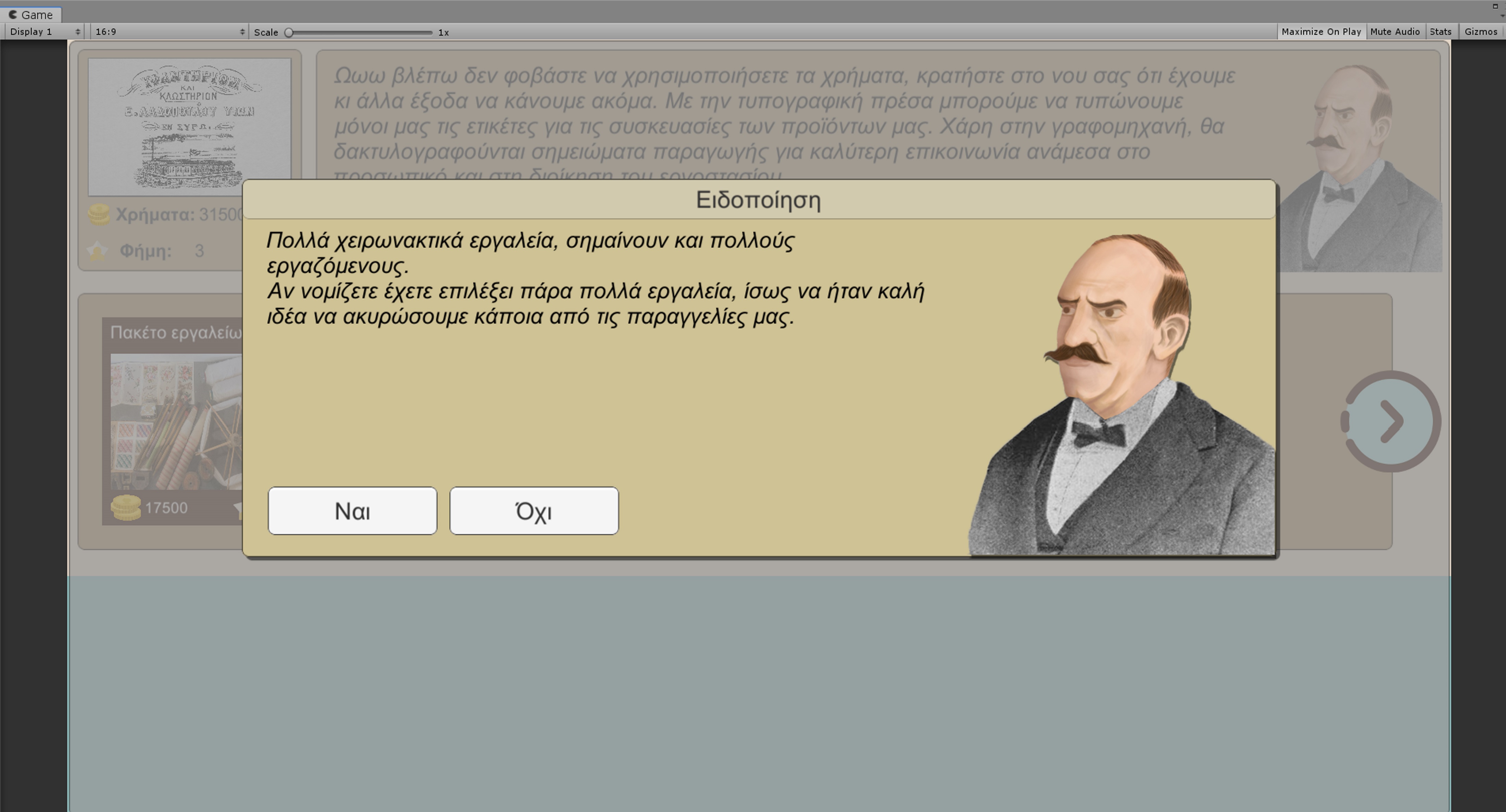 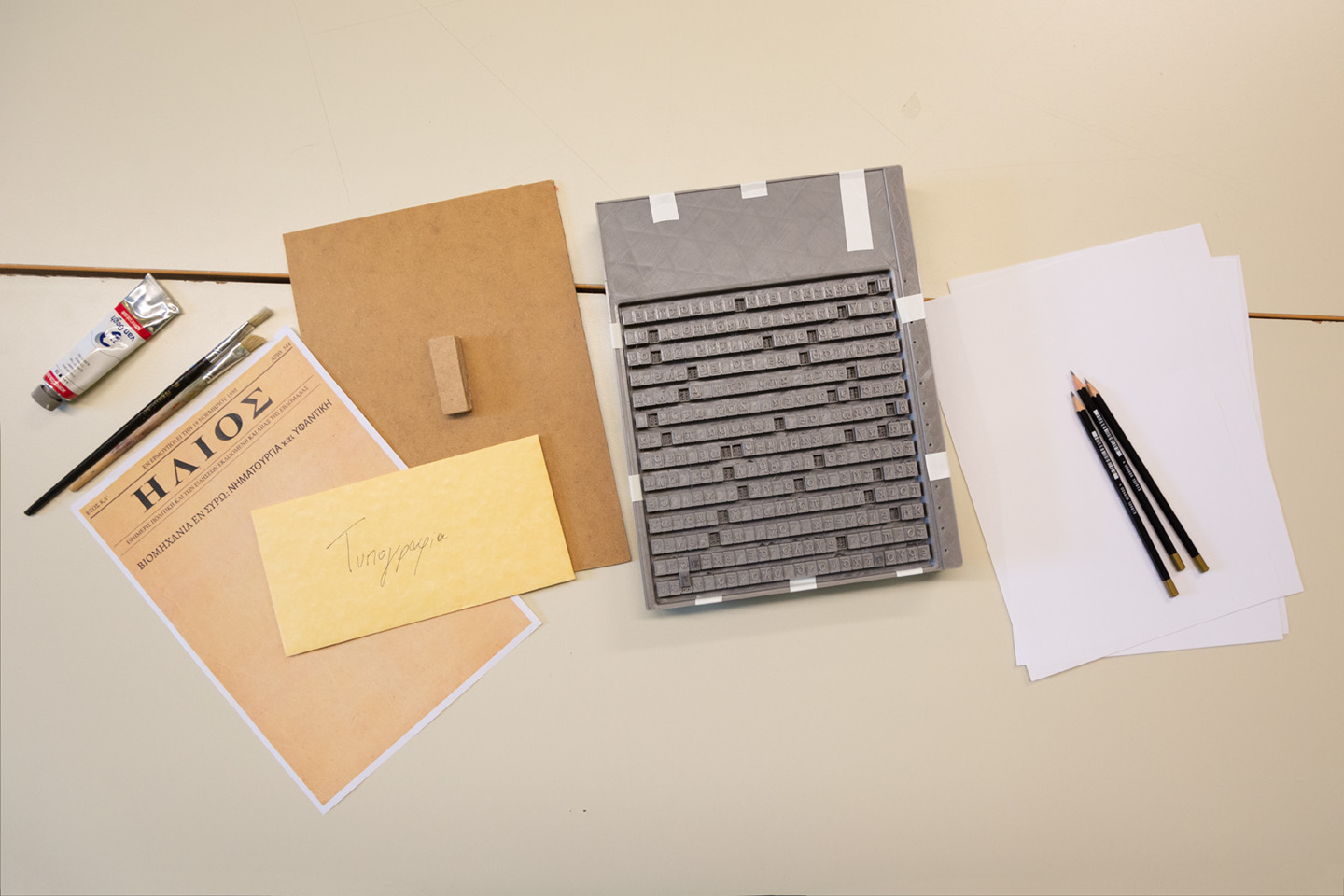 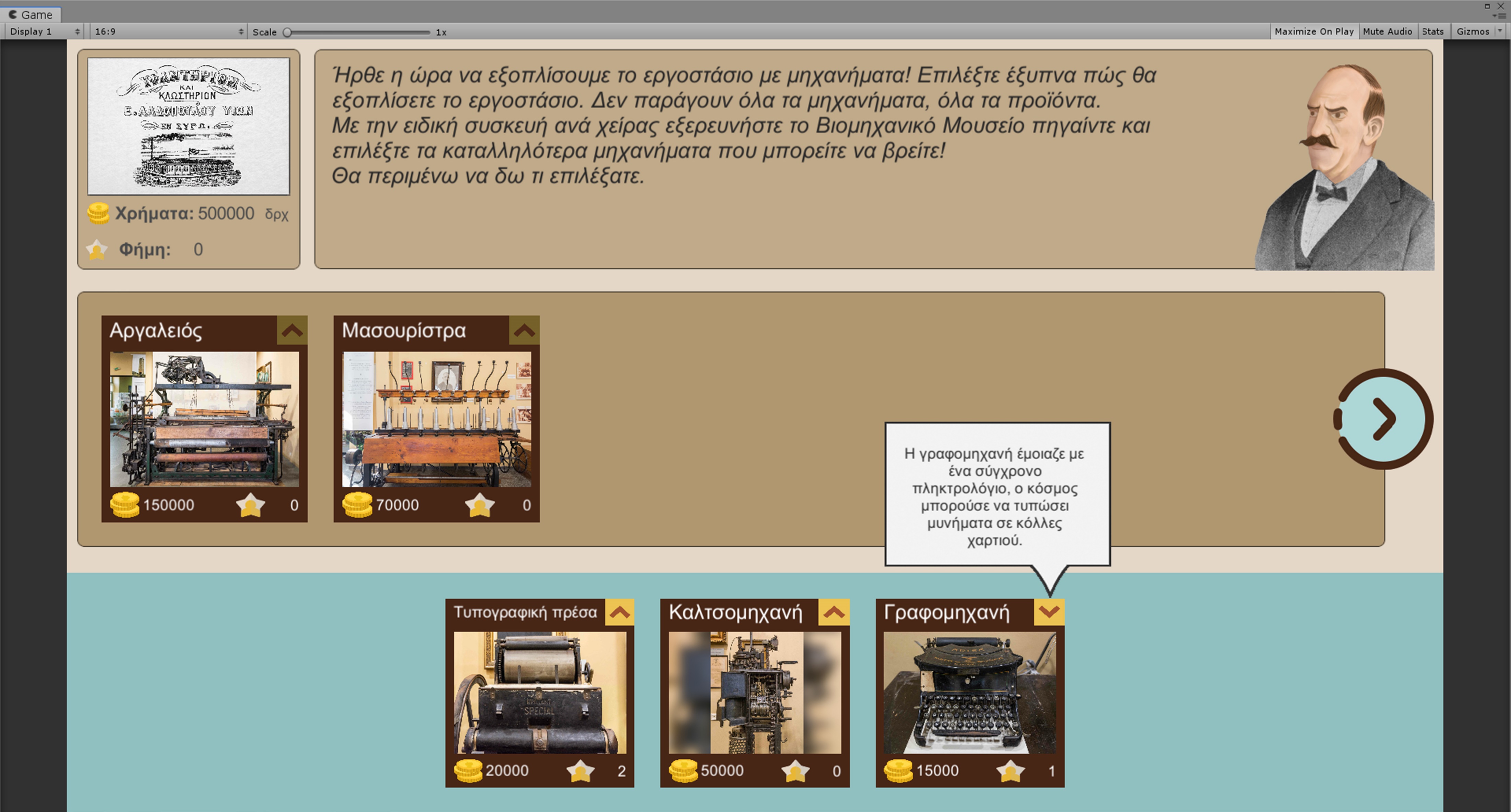 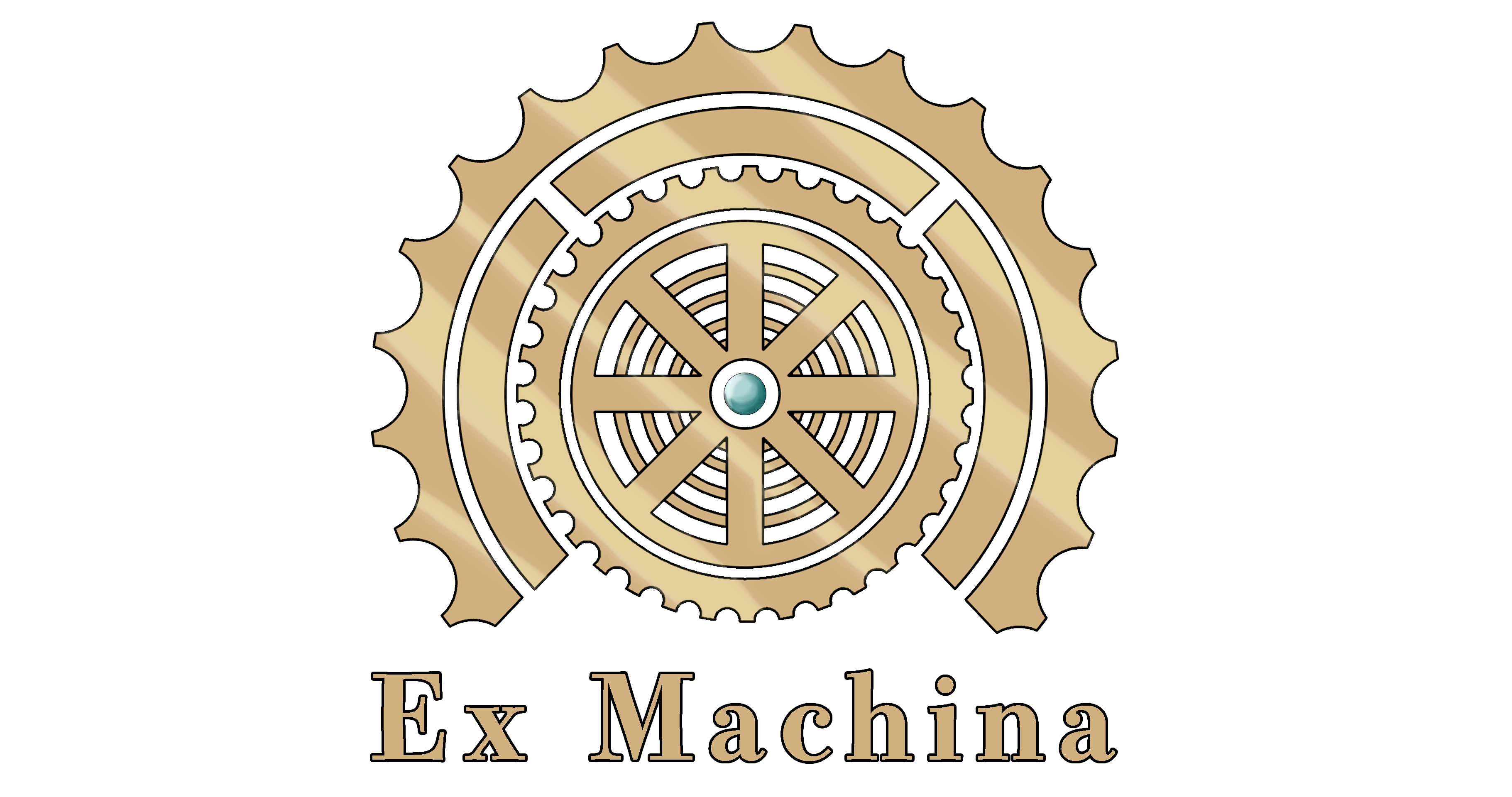 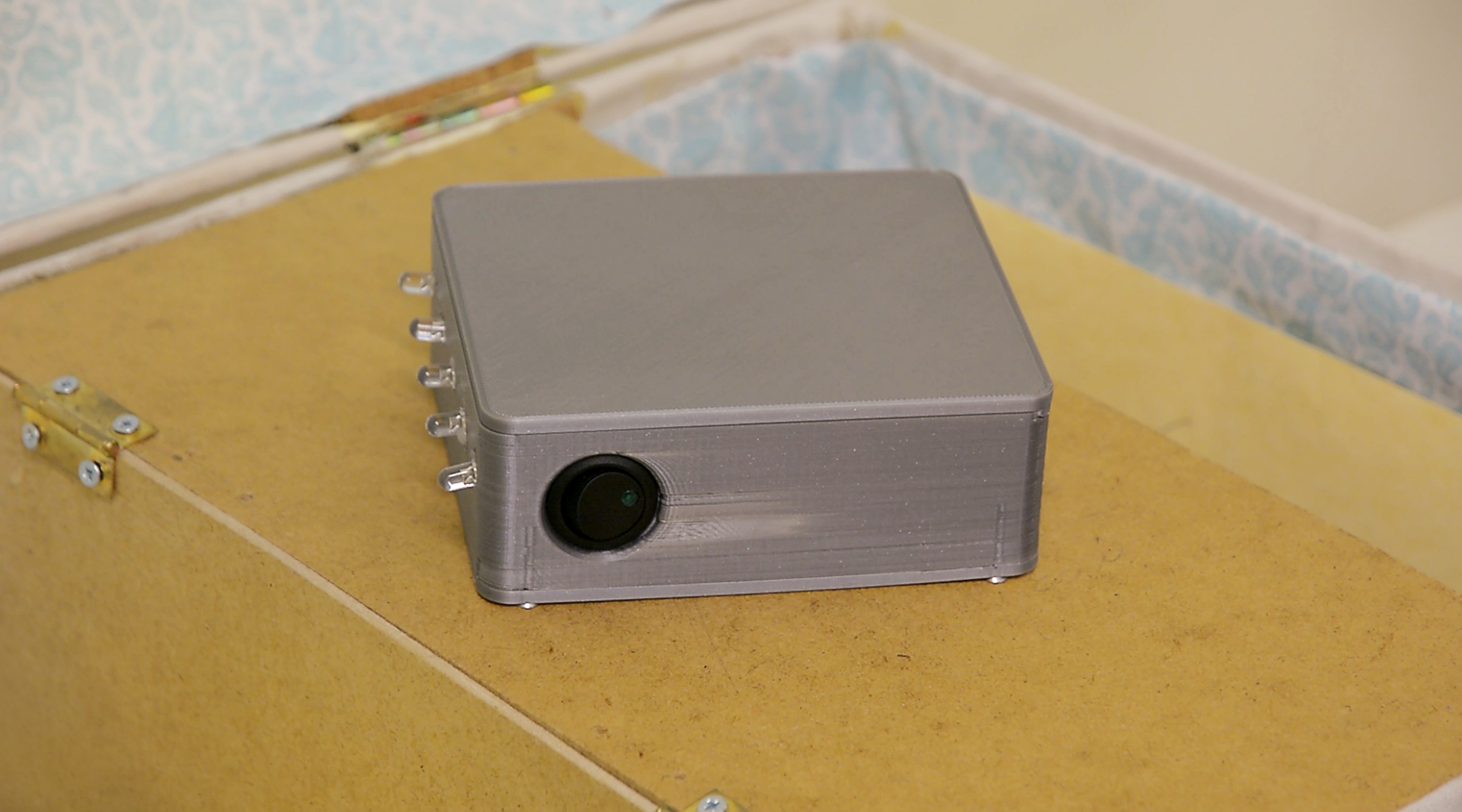 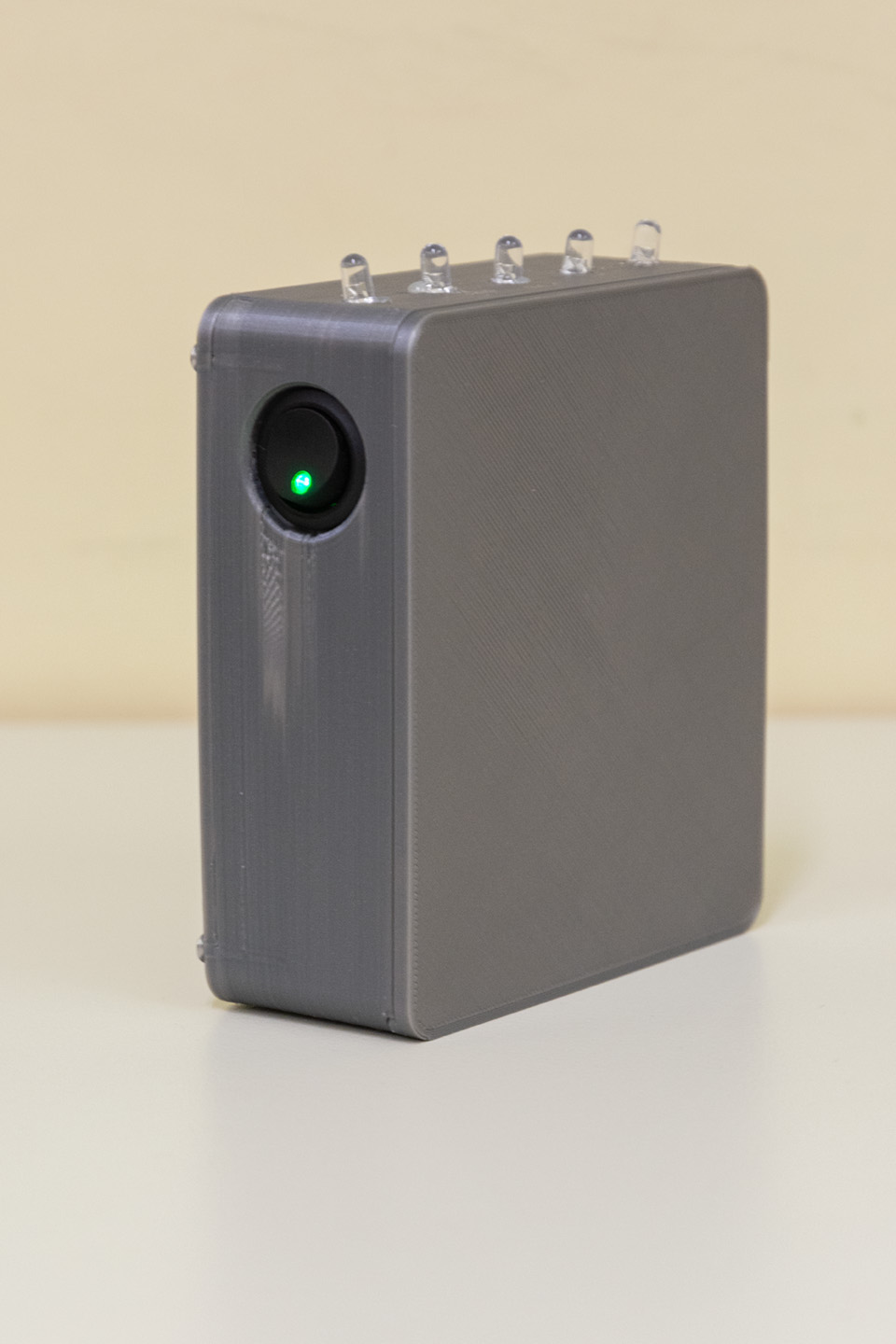 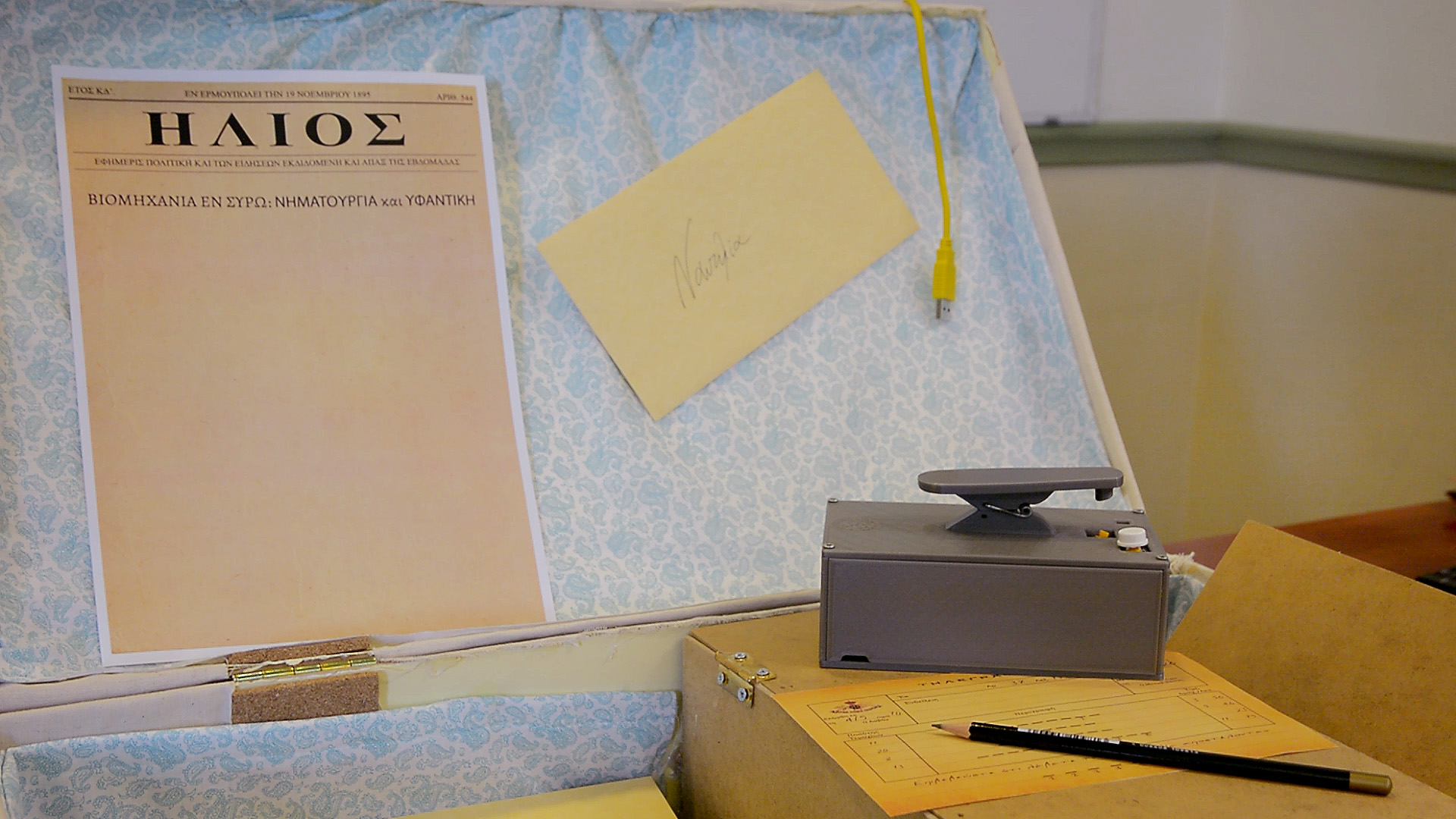 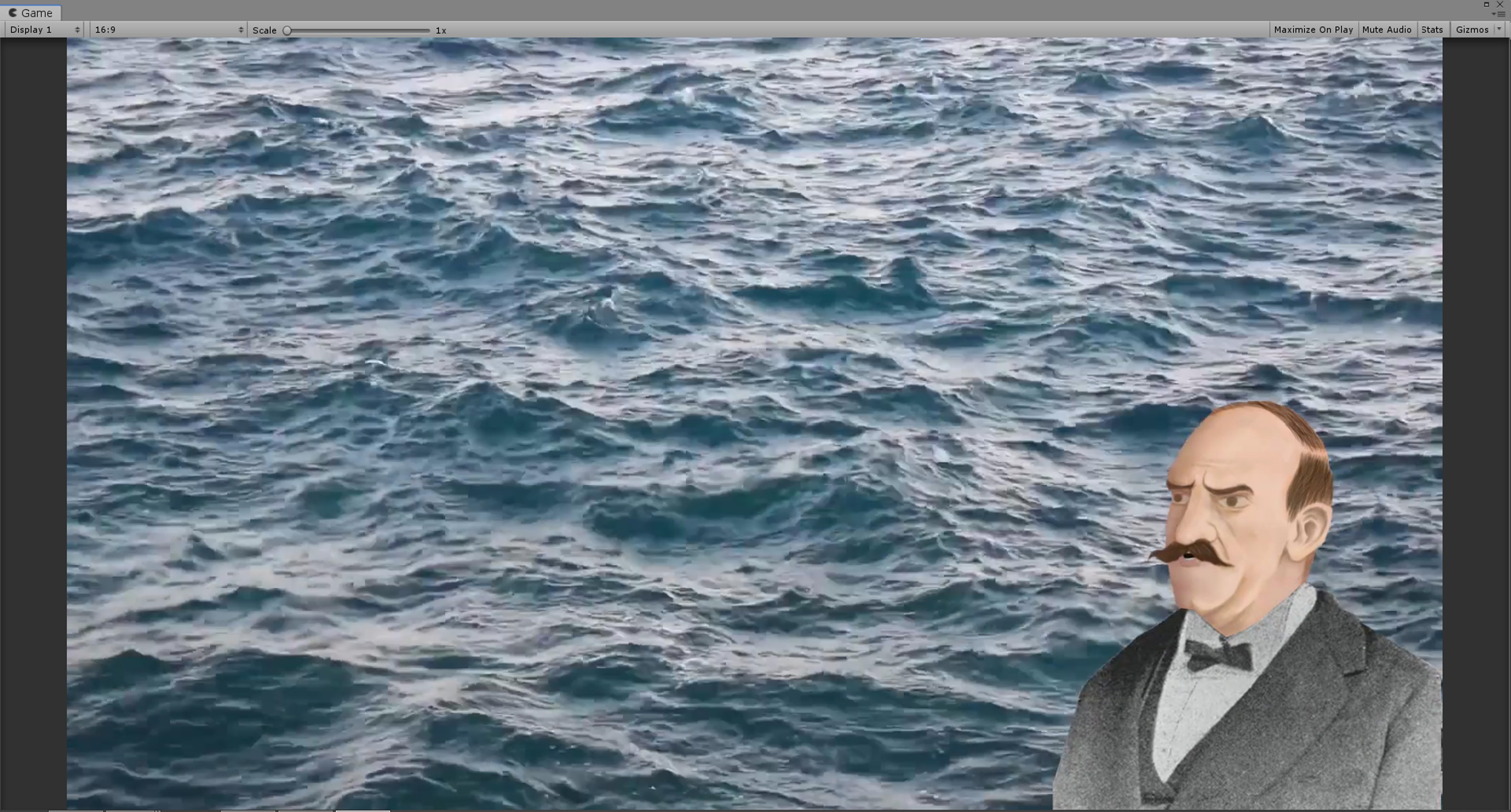 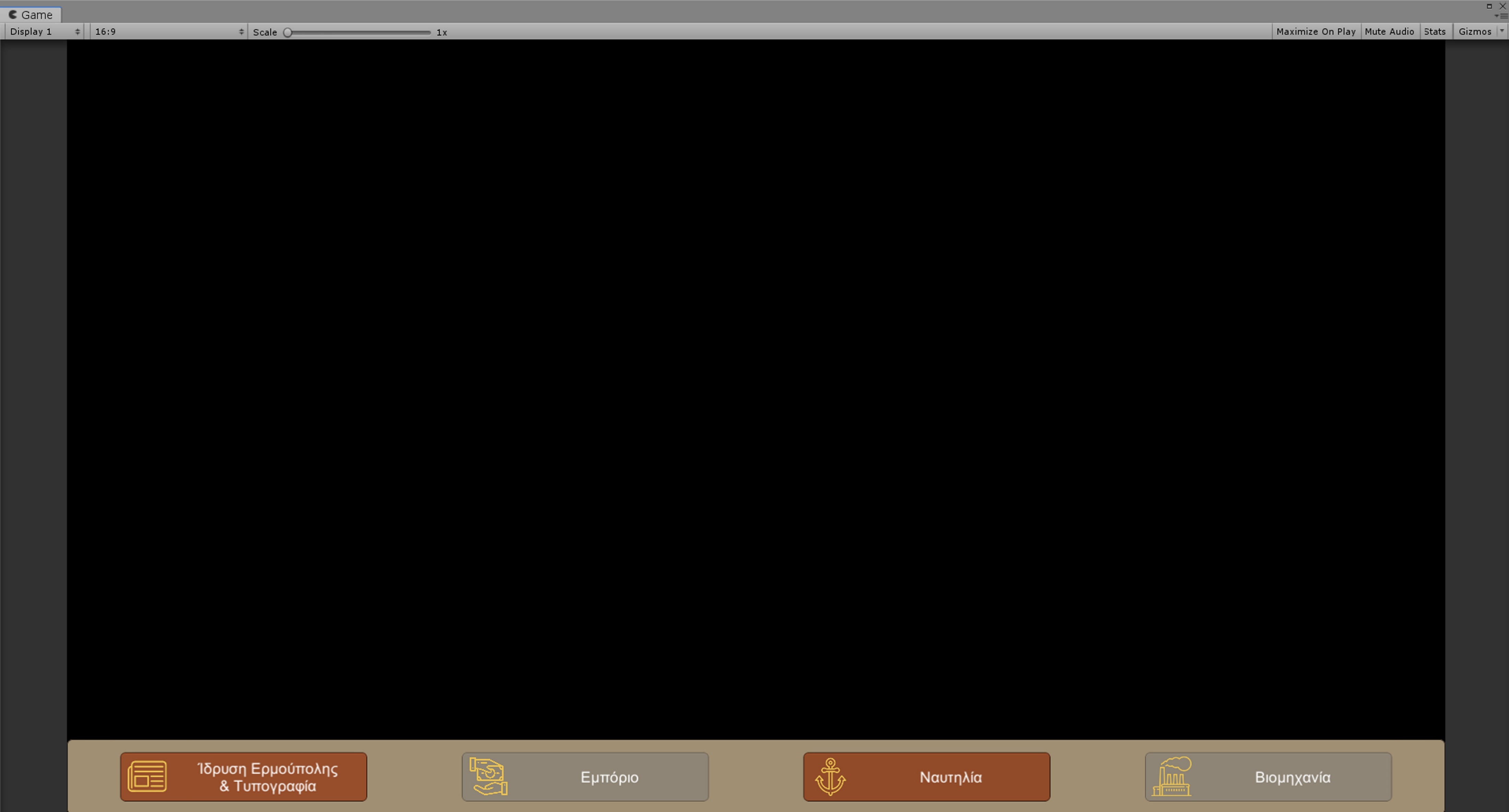 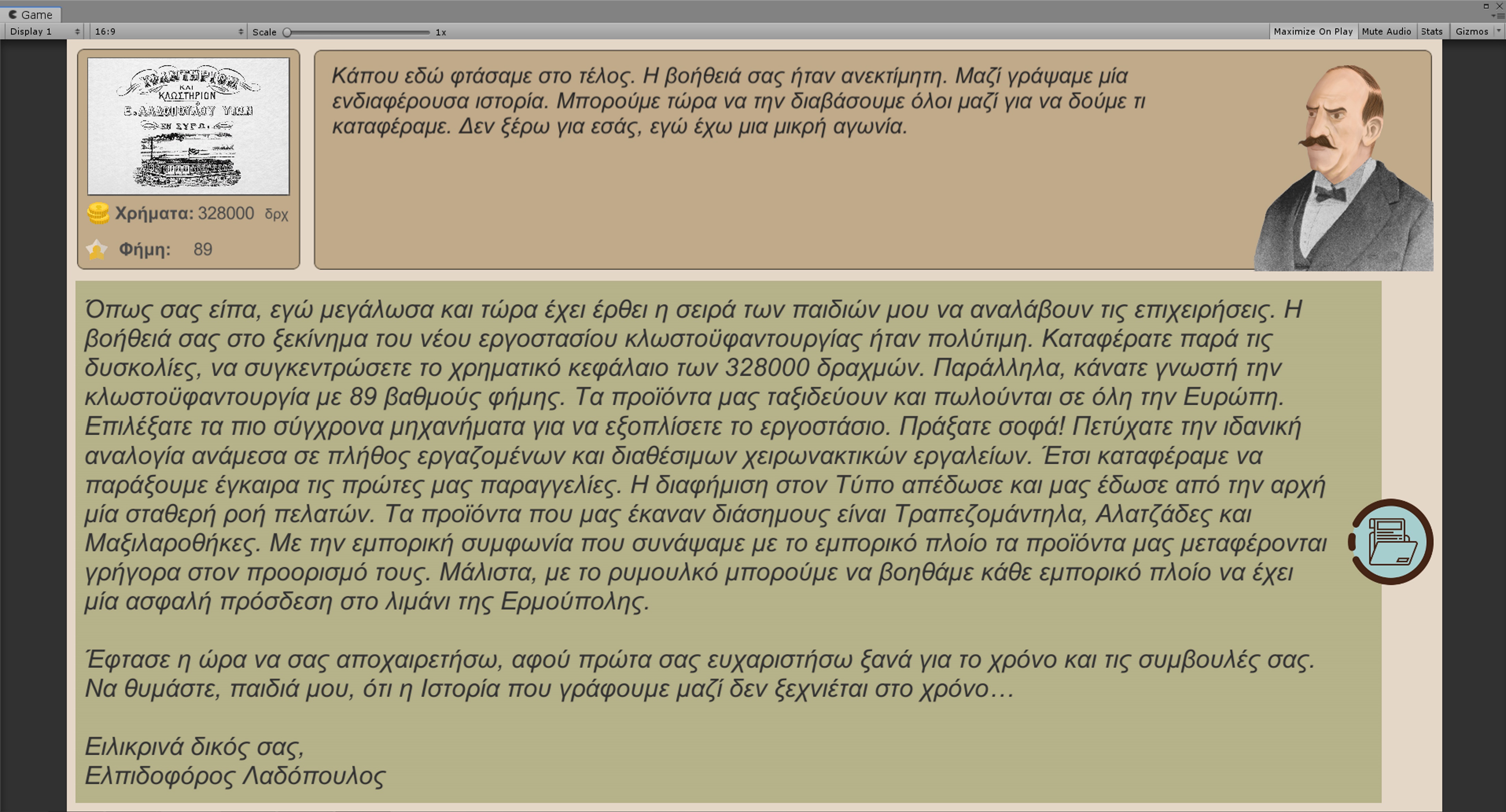 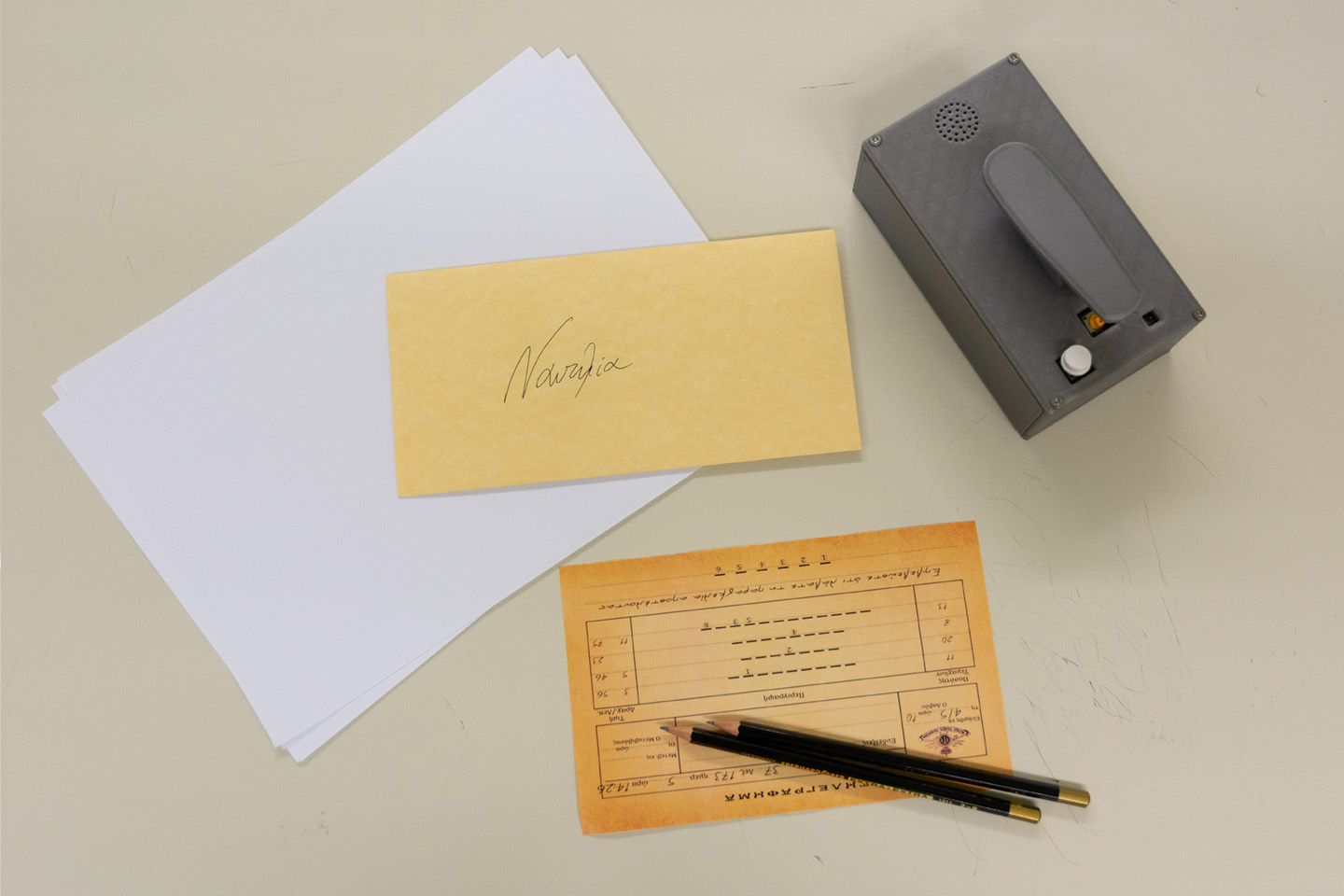 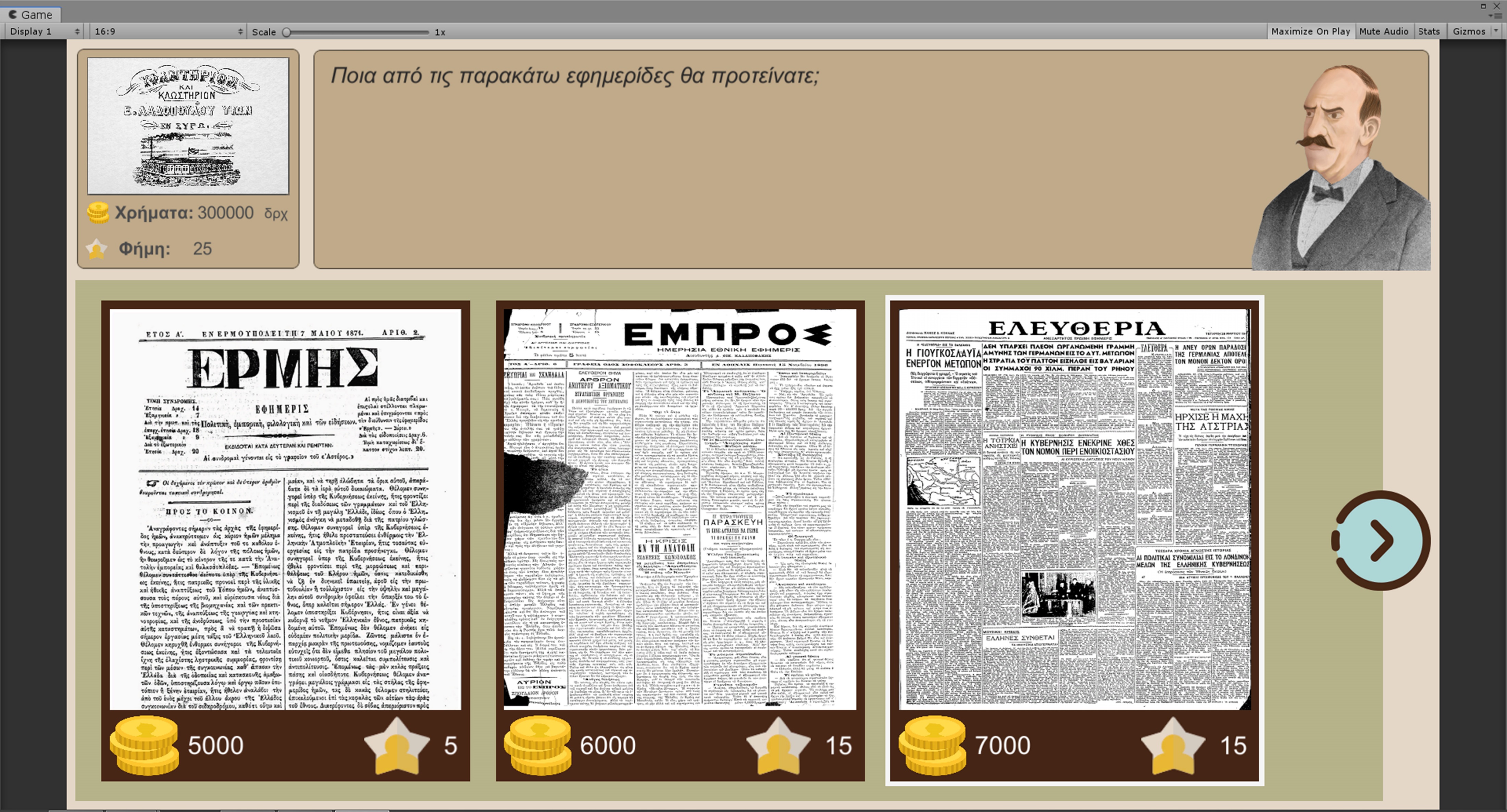 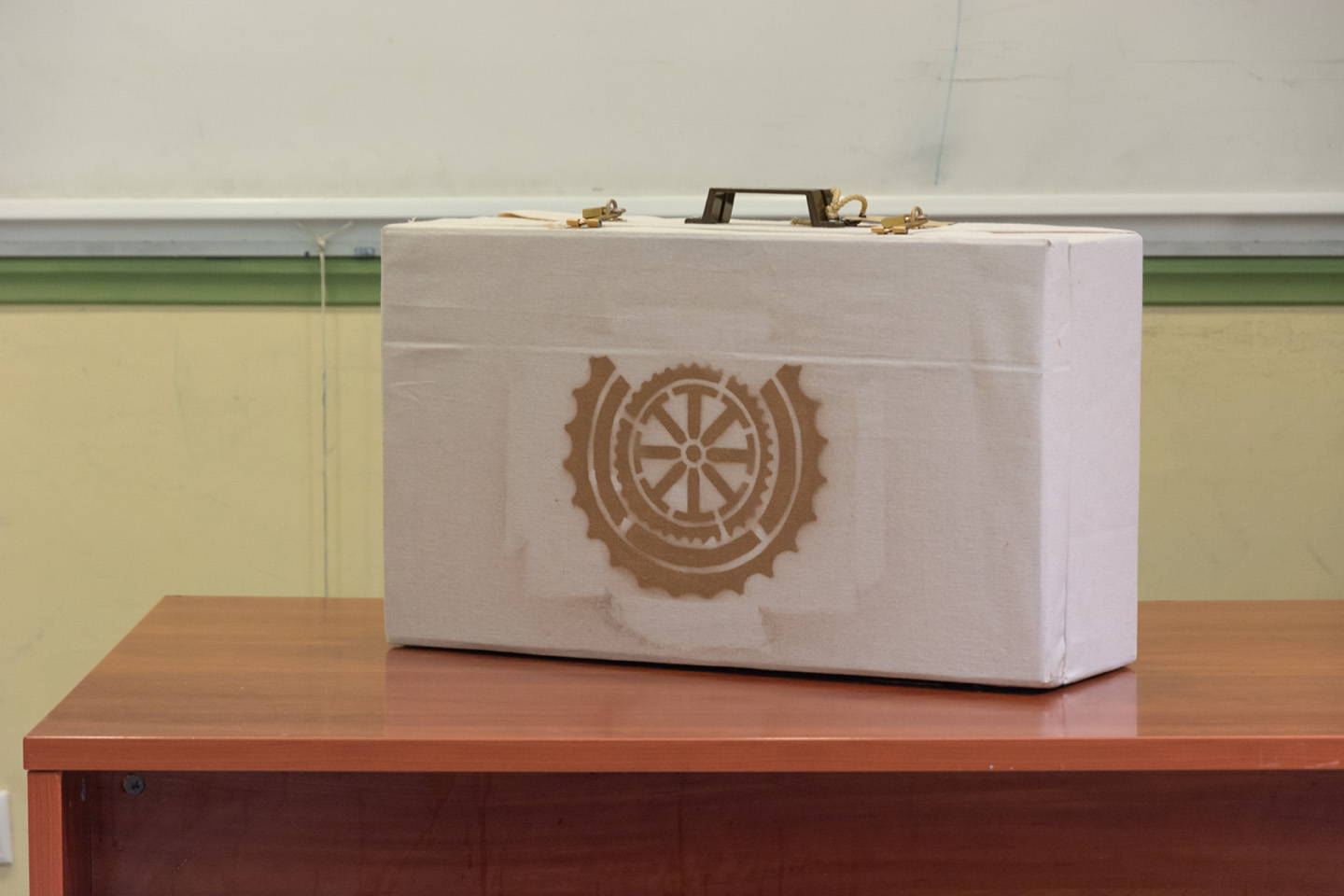 18